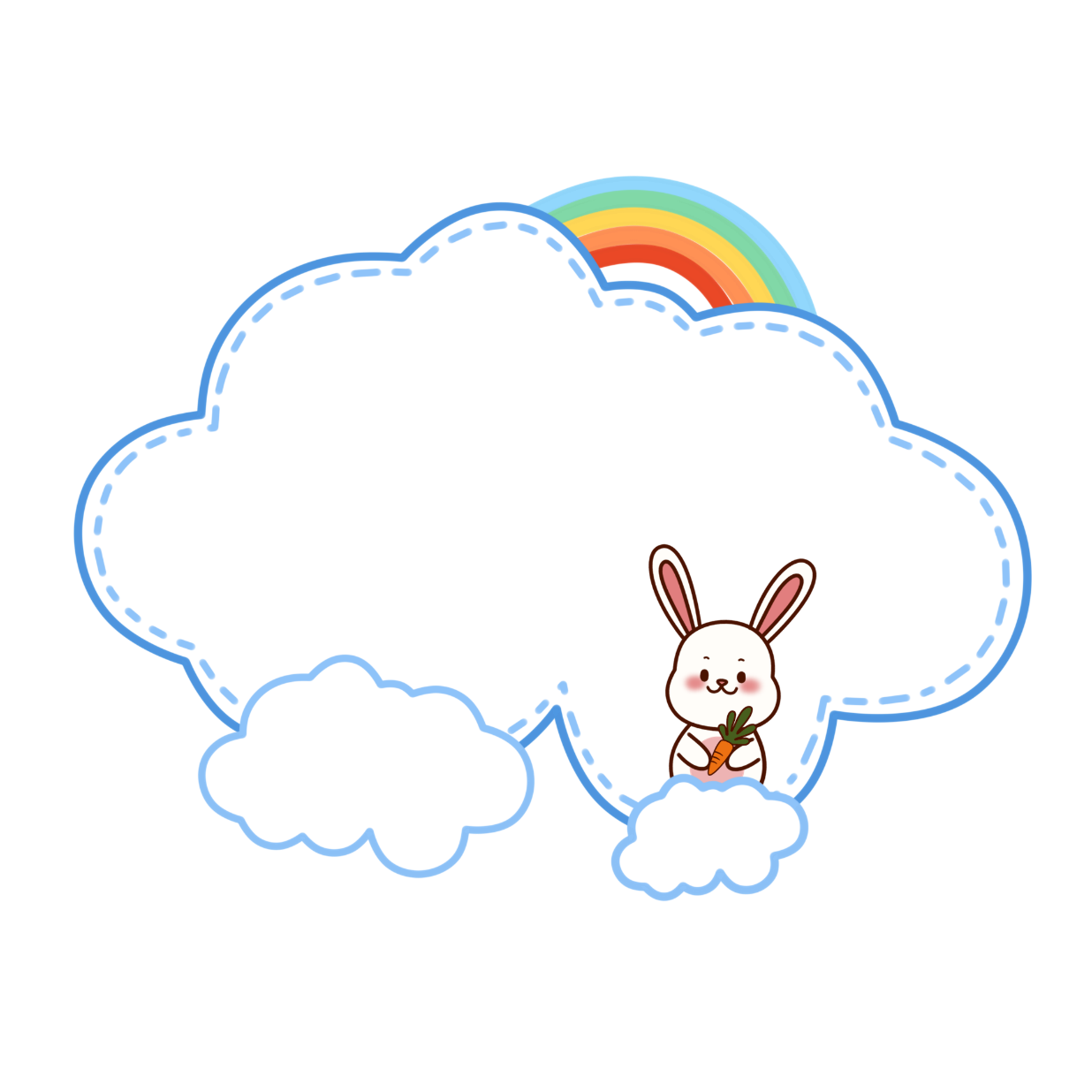 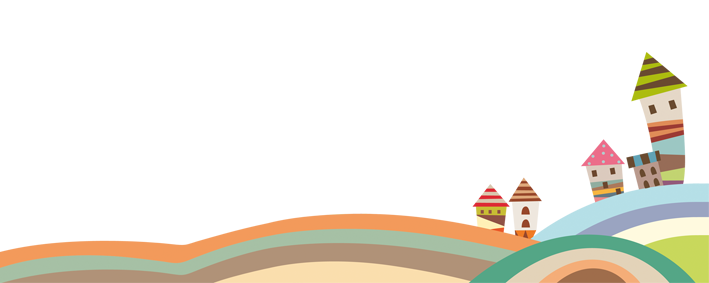 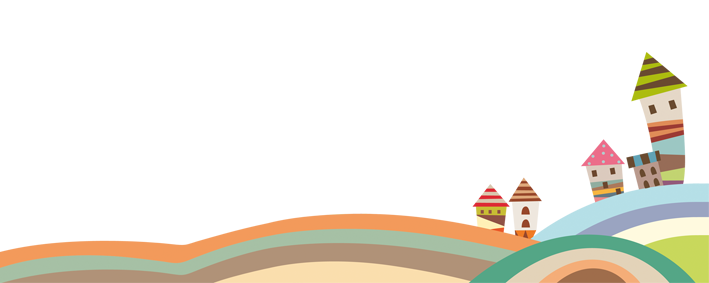 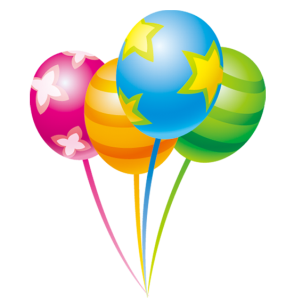 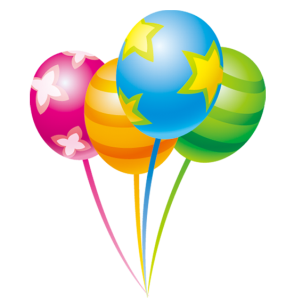 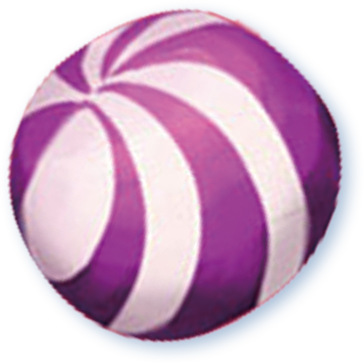 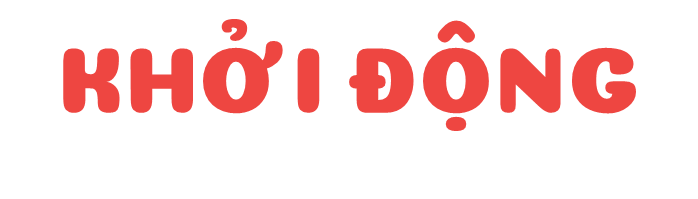 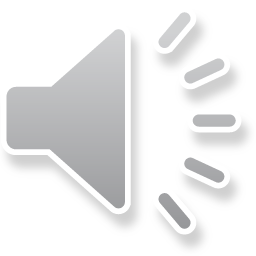 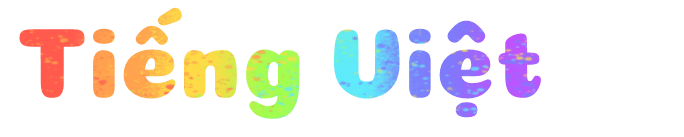 Luyện tập: Mở rộng vốn từ về bạn trong nhà;
Biện pháp so sánh.
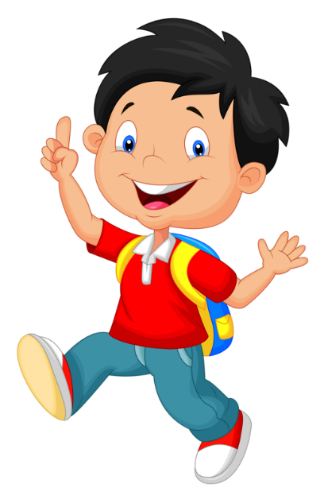 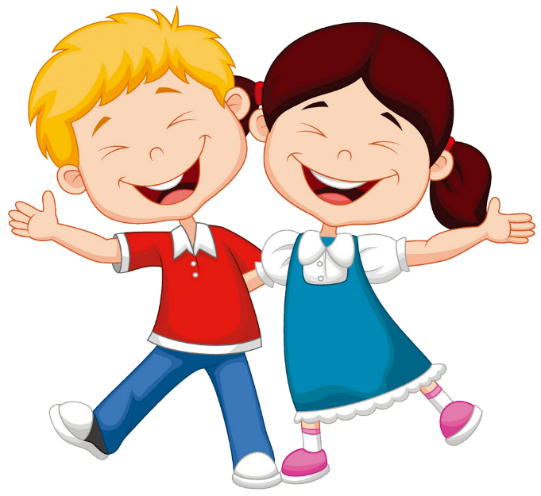 Tìm từ ngữ về bạn trong nhà theo từng nhóm sau:
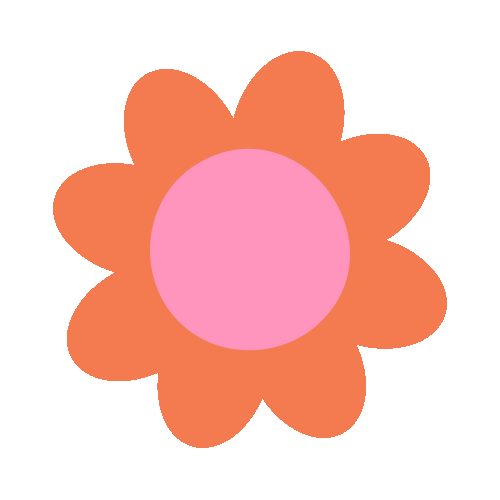 1
Vật nuôi
M: Mèo
Đồ đạc
M: quạt điện
Đọc đoạn văn dưới đây và trả lời câu hỏi.
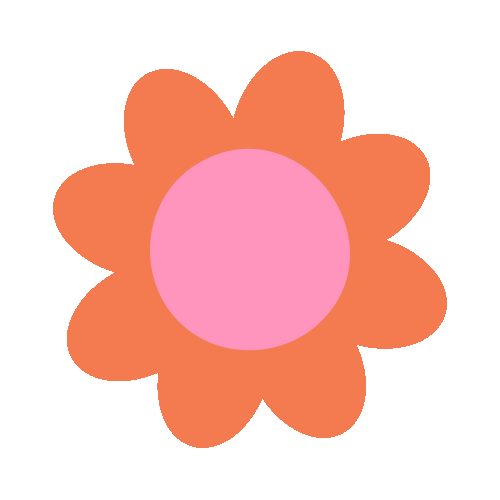 2
Nhà Thủy ở ngay dưới thuyền. Con sông thân yêu, nơi có “nhà” của Thủy ấy, là sông Hồng. Lòng sông mở mênh mông, quãng chảy qua Hà Nội càng mênh mông hơn. Mỗi cánh buồm nổi trên dòng sông, nom cứ như là một con bướm nhỏ. Lúc nắng ửng mây hồng, nước sông nhấp nháy như sao bay.
(Theo Phong Thu)
- Cánh buồm trên sông được so sánh với sự vật nào?
- Nước sông được ví với sự vật nào?
Cánh buồm trên sông được so sánh với con bướm nhỏ.
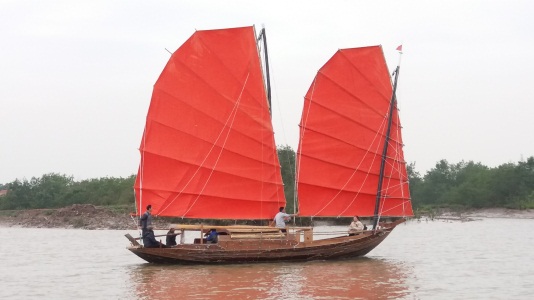 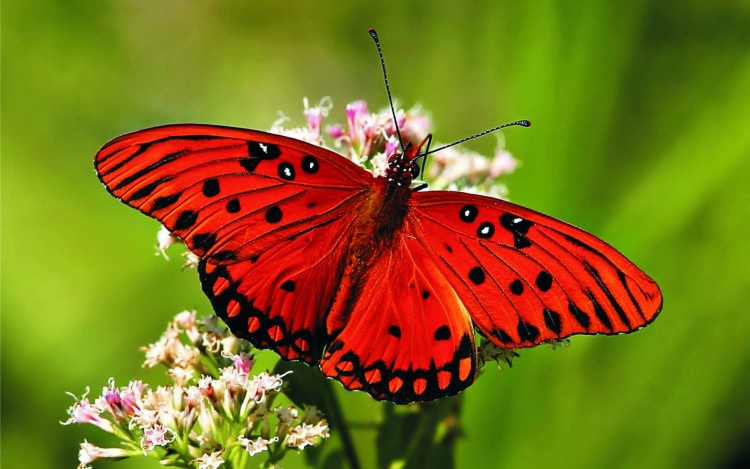 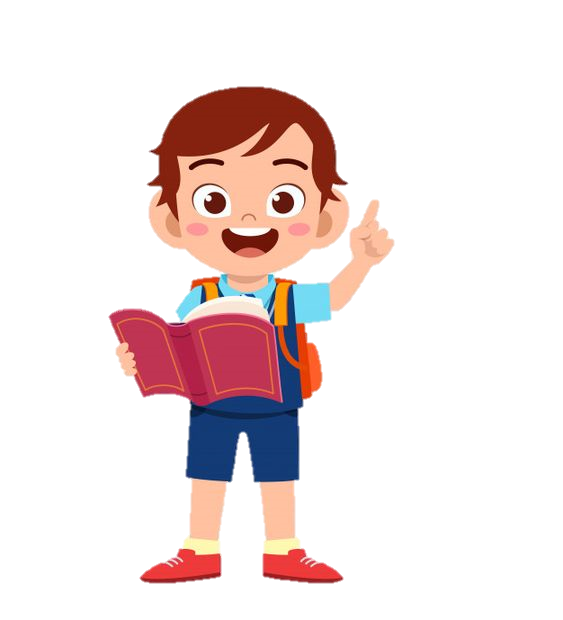 Nước sông nhấp nháy được ví như sao bay.
Sao bay
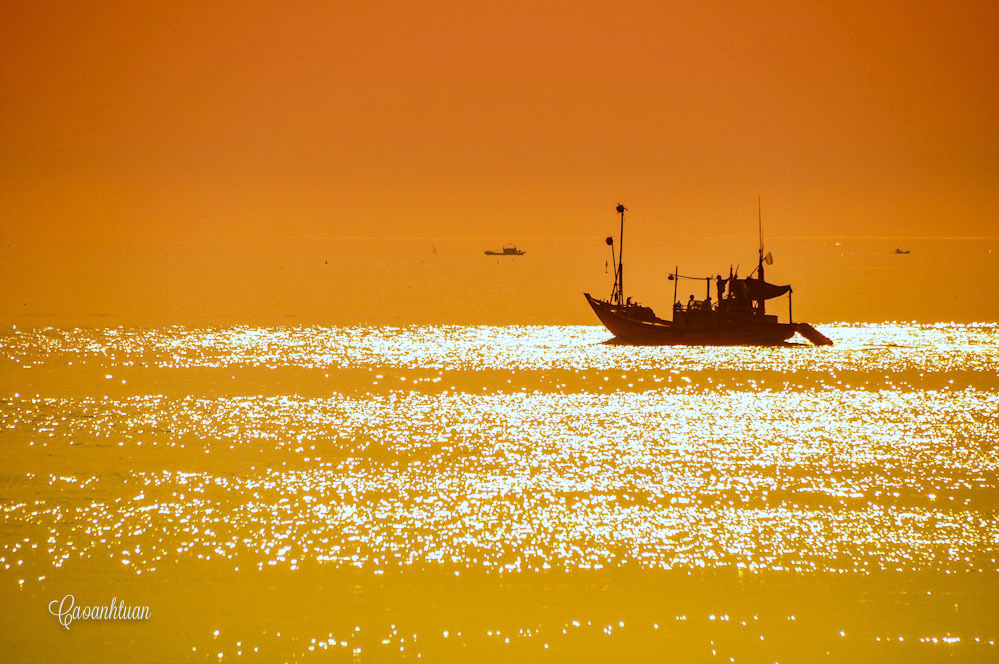 Vế 2
Phương diện so sánh
Từ so sánh
Vế 1
+
+
+
Sự vật được so sánh
Sự vật dùng để so sánh
Nước sông
sao bay
như
nhấp nháy
Tìm hình ảnh so sánh trong các đoạn thơ dưới đây. Nêu tác dụng của hình ảnh so sánh.
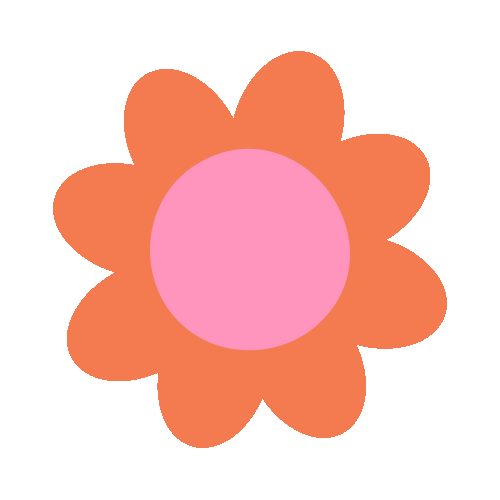 3
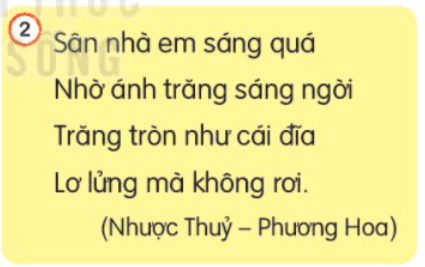 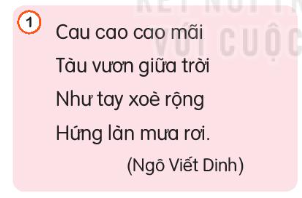 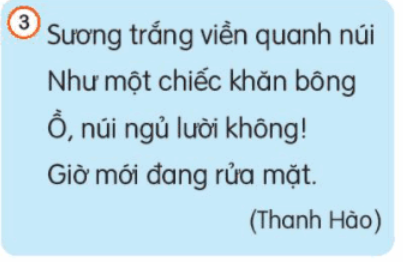 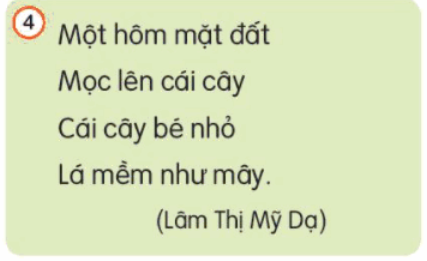 Tàu cau như tay xoè rộng, hứng mưa.
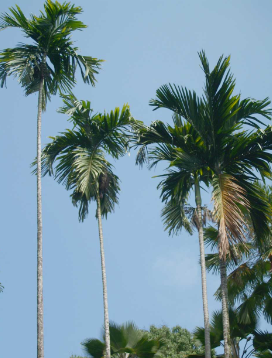 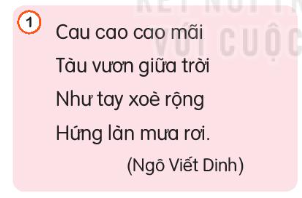 Trăng tròn như cái đĩa
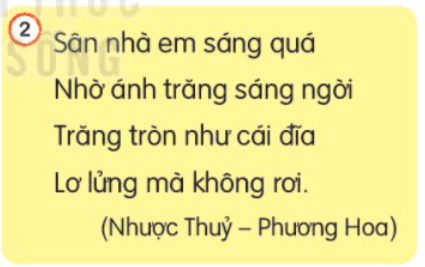 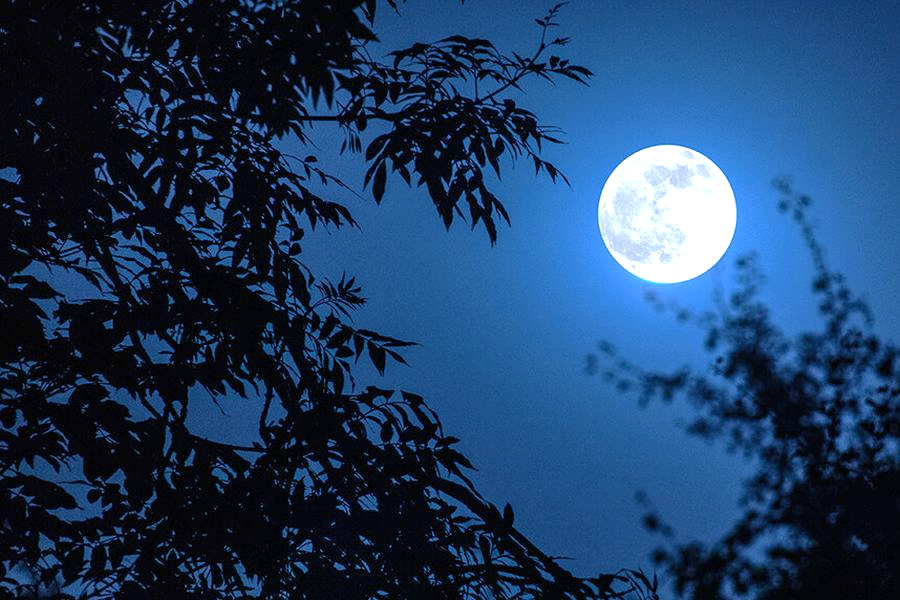 Sương trắng viền quanh núi như một chiếc khăn bông
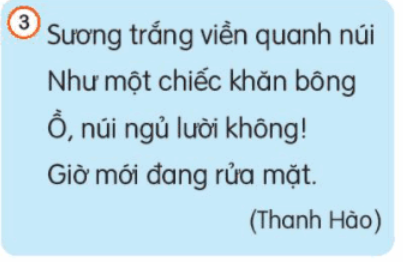 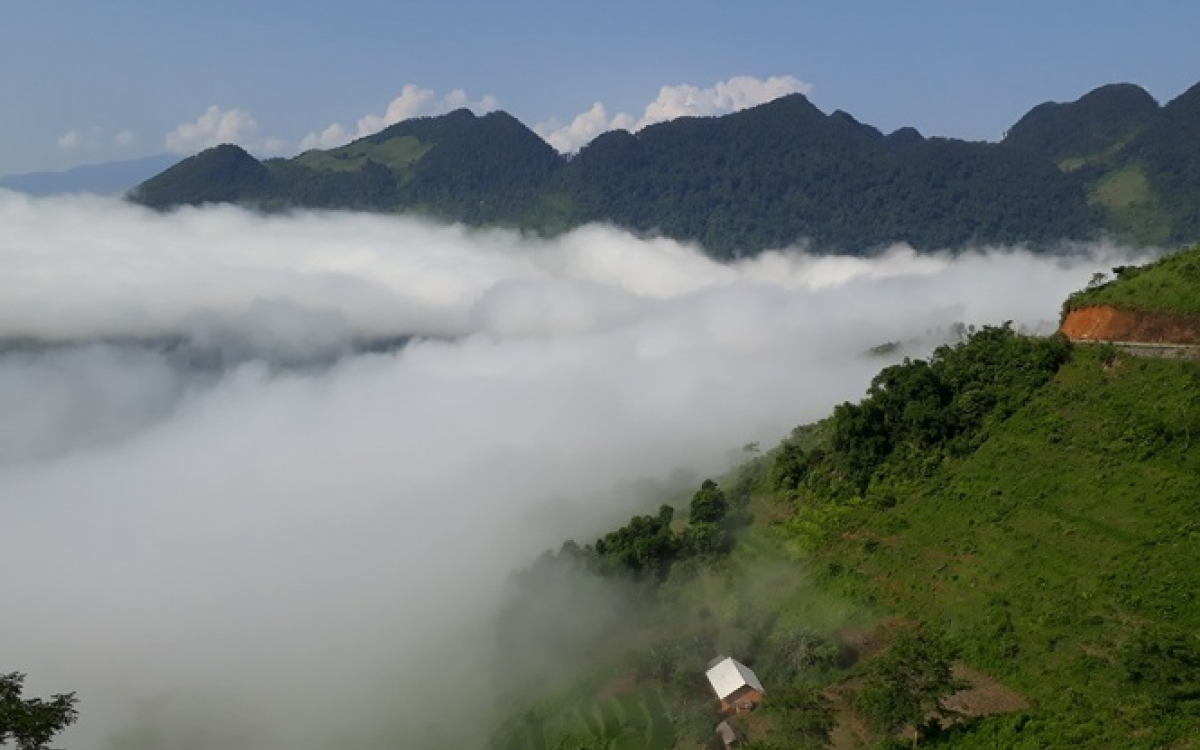 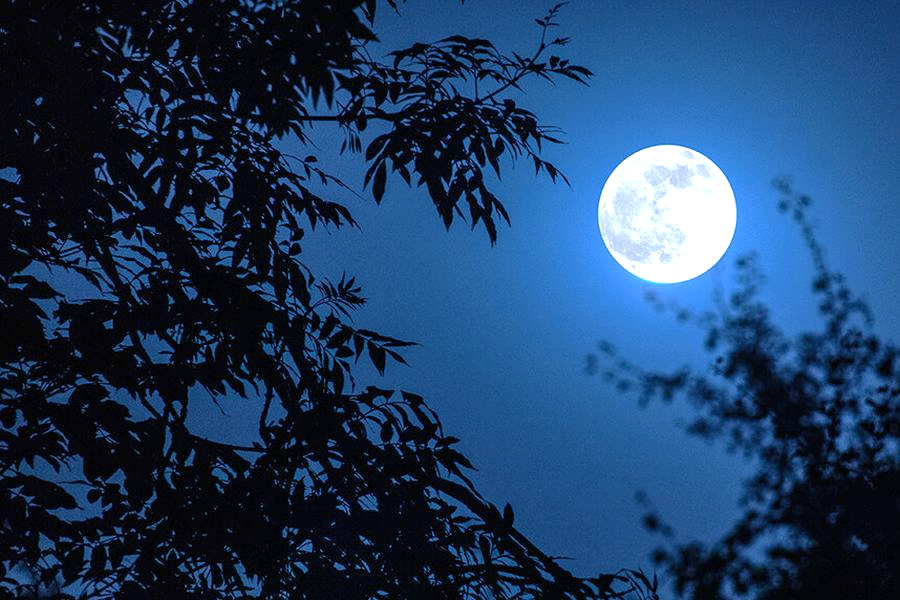 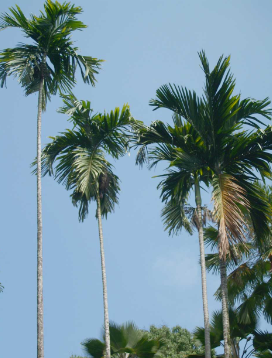 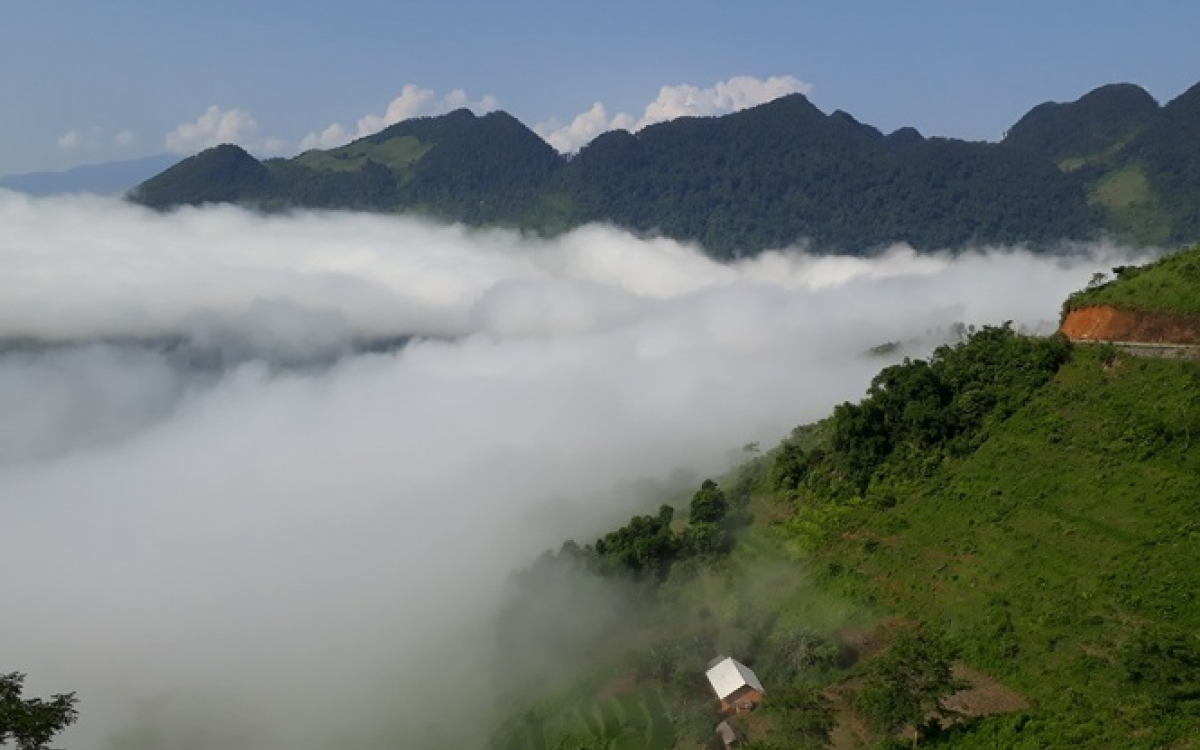 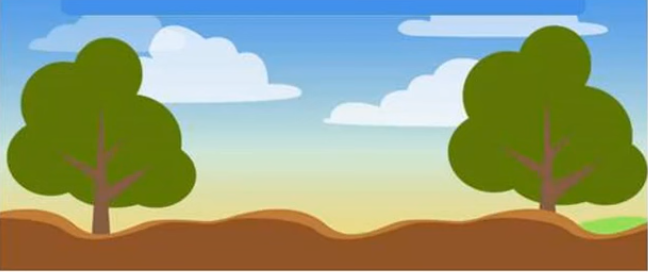 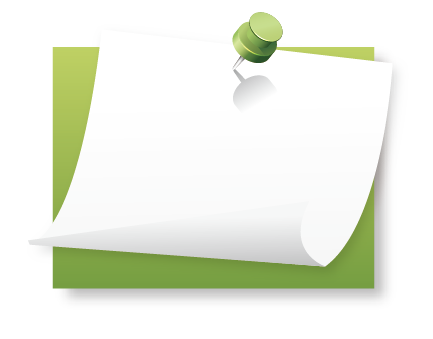 Tác dụng của hình ảnh so sánh:
Làm cho câu văn, câu thơ nêu đặc điểm, miêu tả người, sự vật... cụ thể hơn, sinh động hơn, dễ cảm nhận hơn.
Hình ảnh so sánh giúp cho câu văn, câu thơ hay hơn, dễ hiểu hơn.
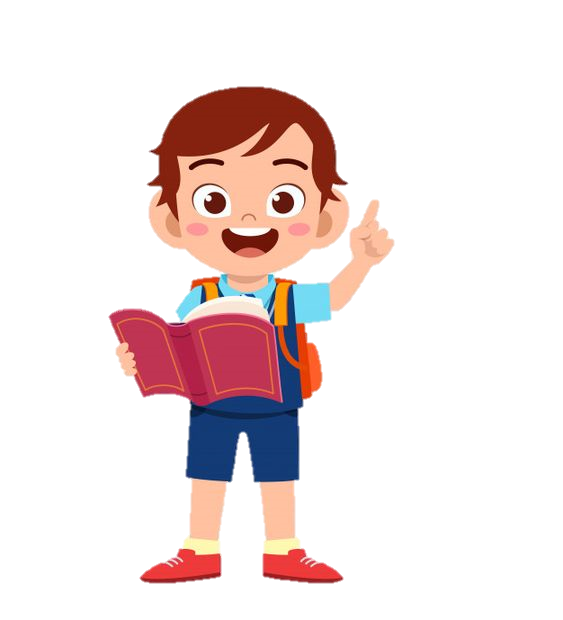 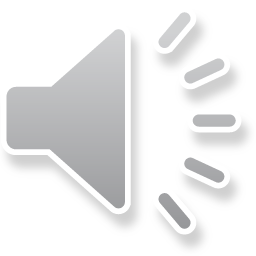 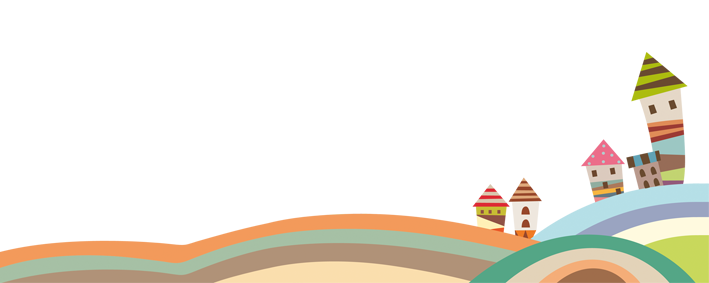 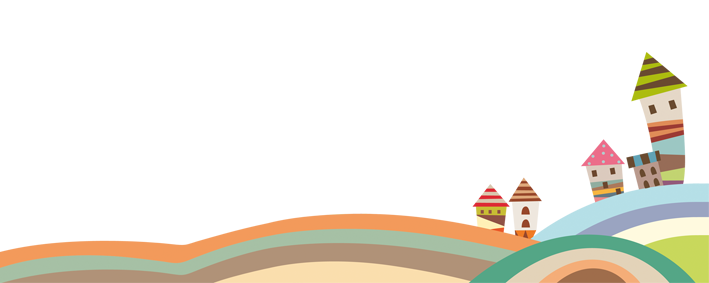 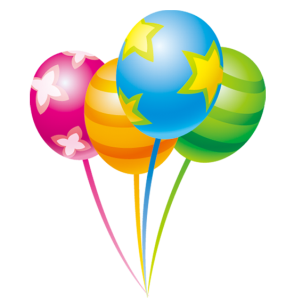 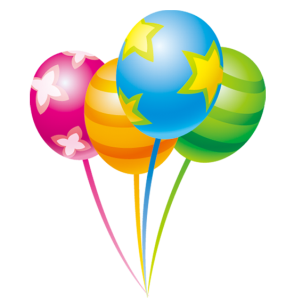 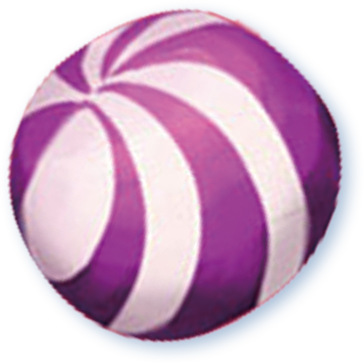 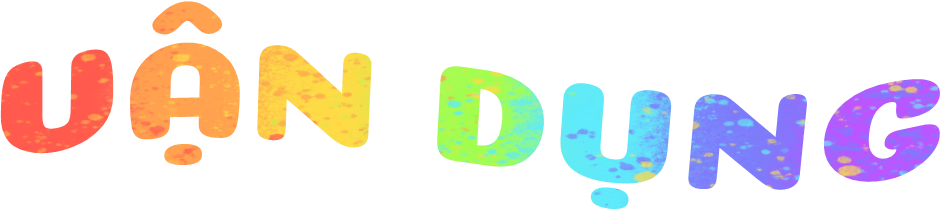 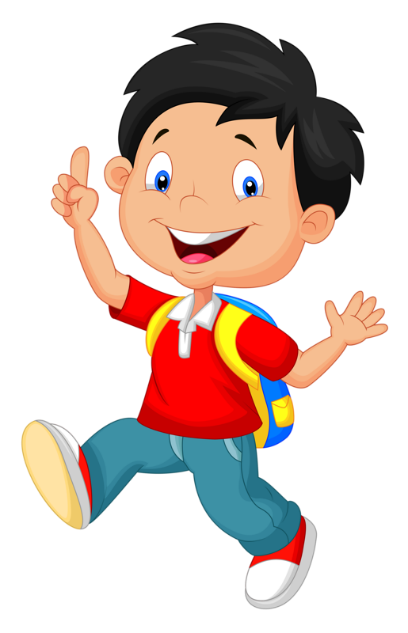 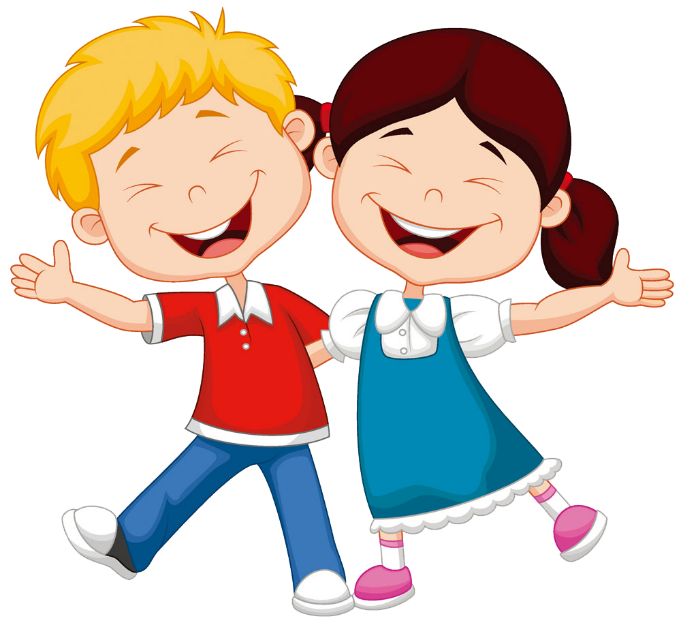 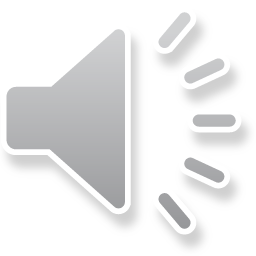 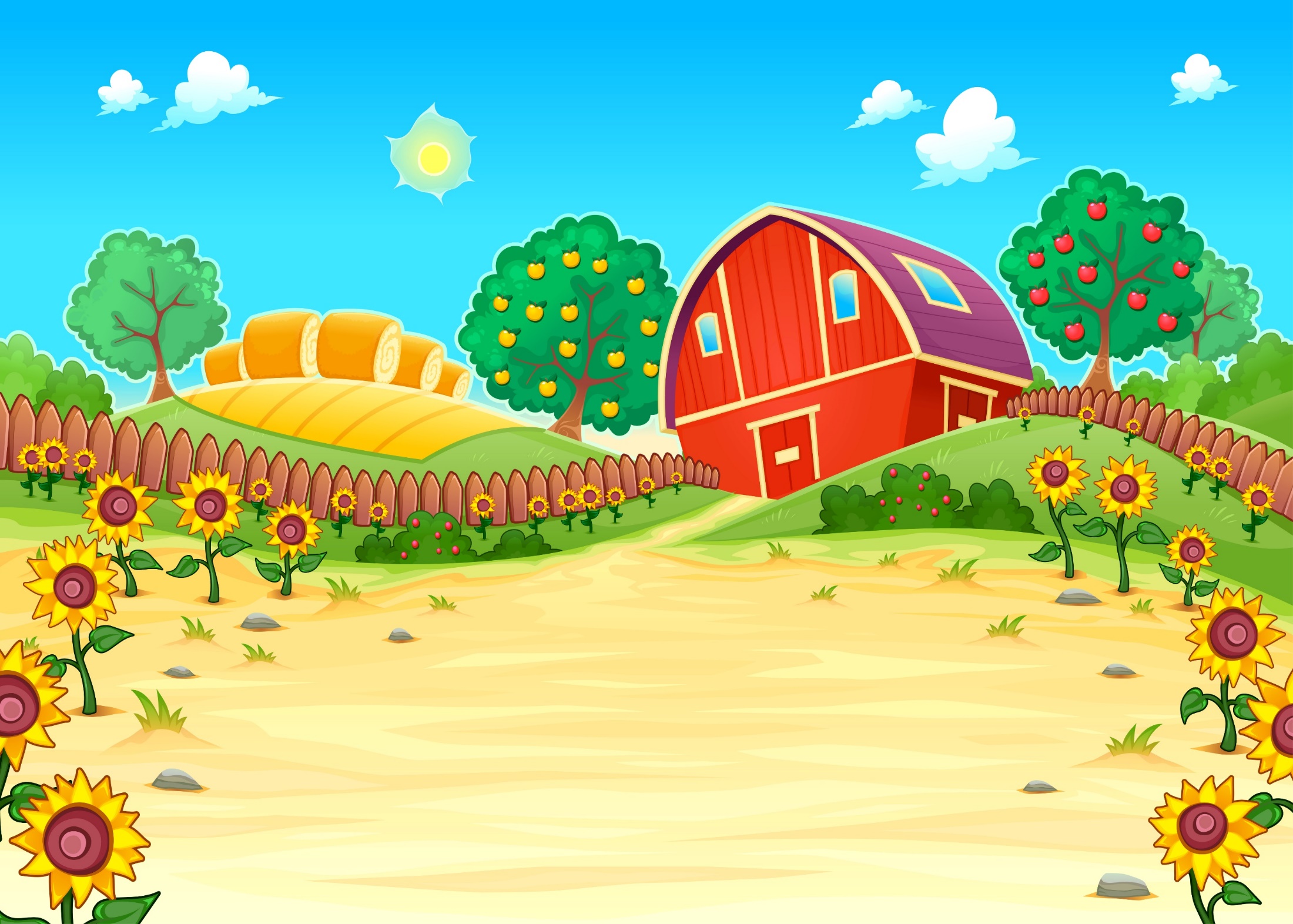 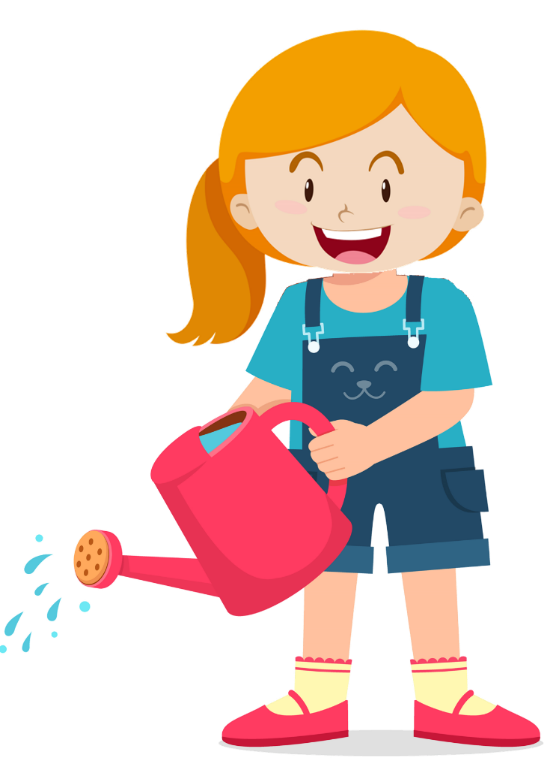 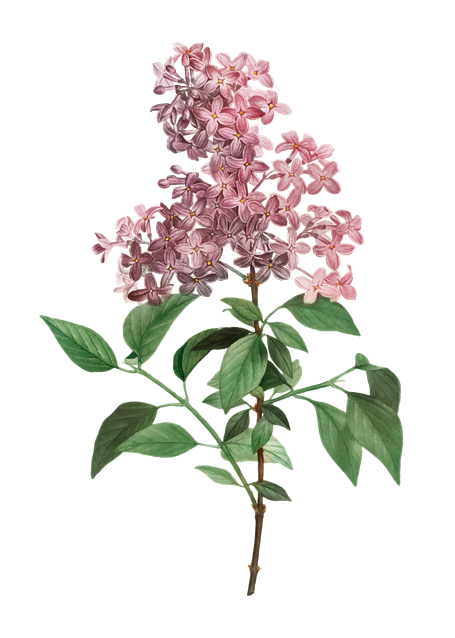 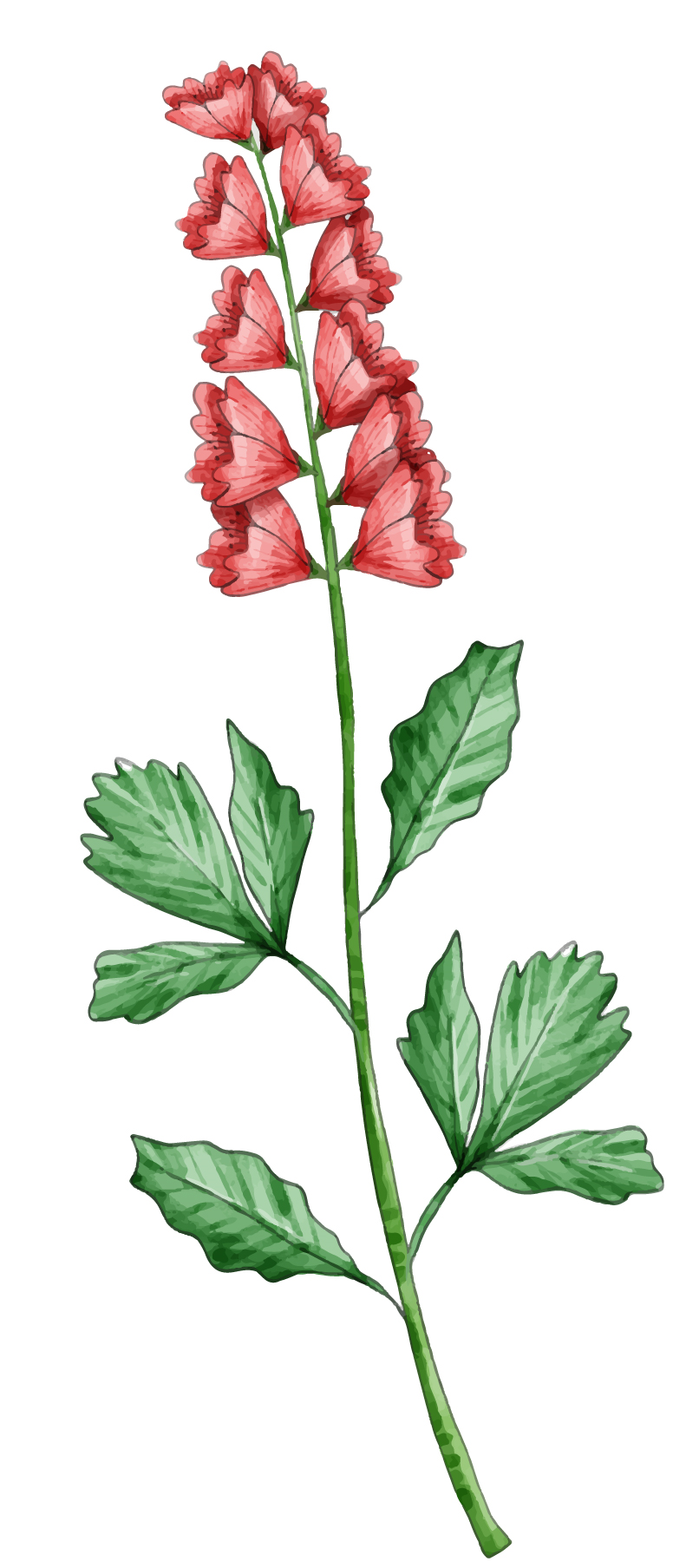 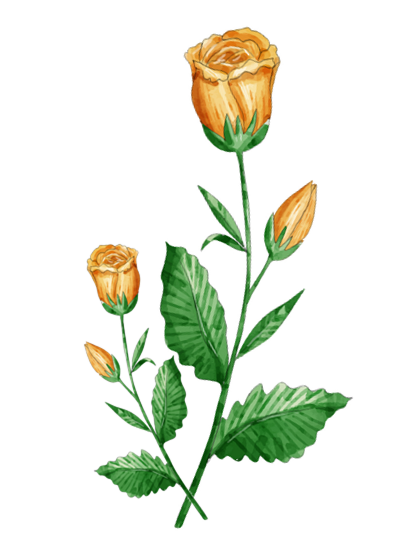 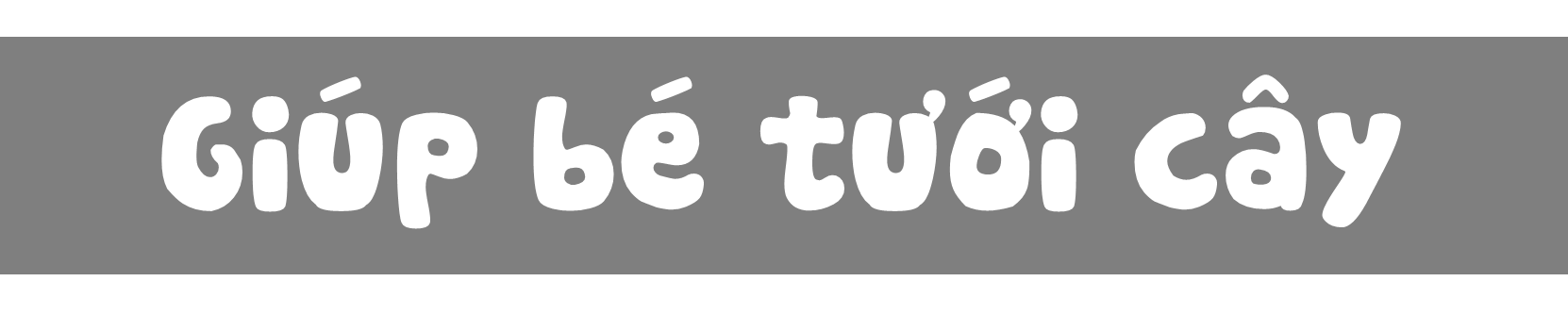 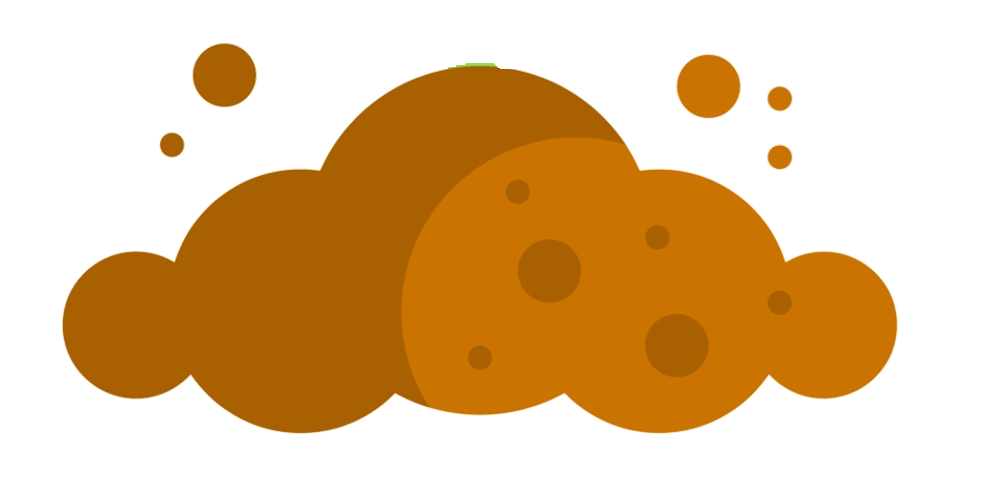 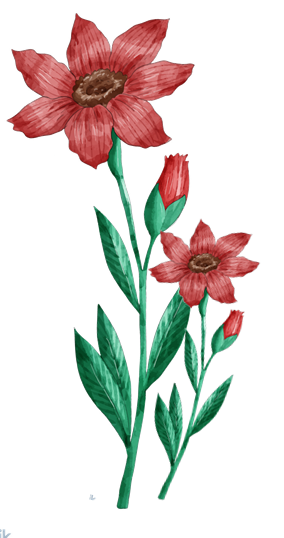 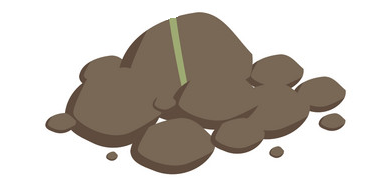 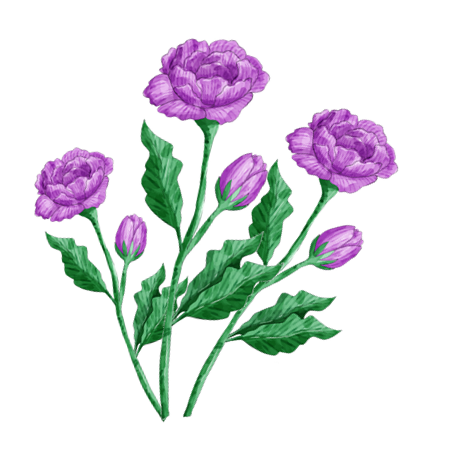 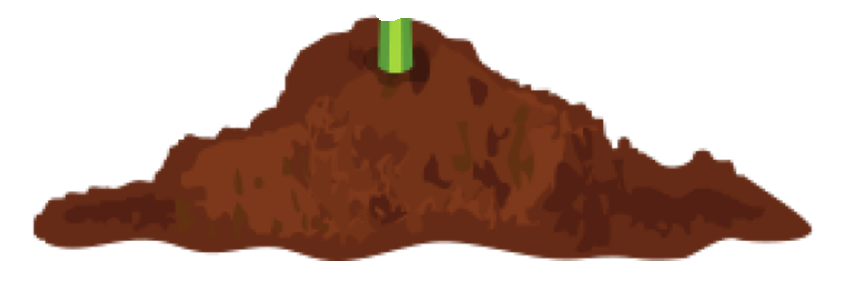 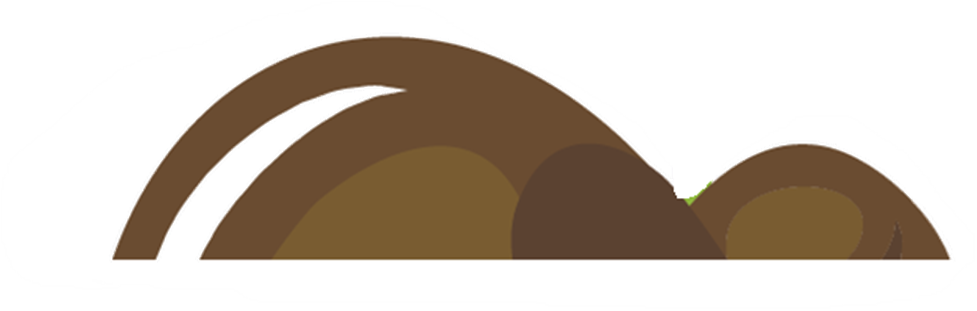 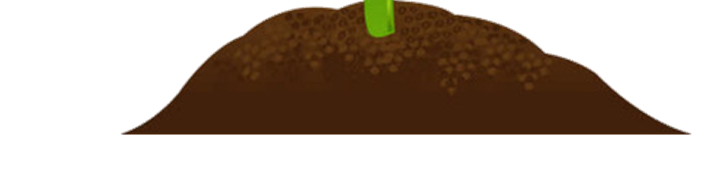 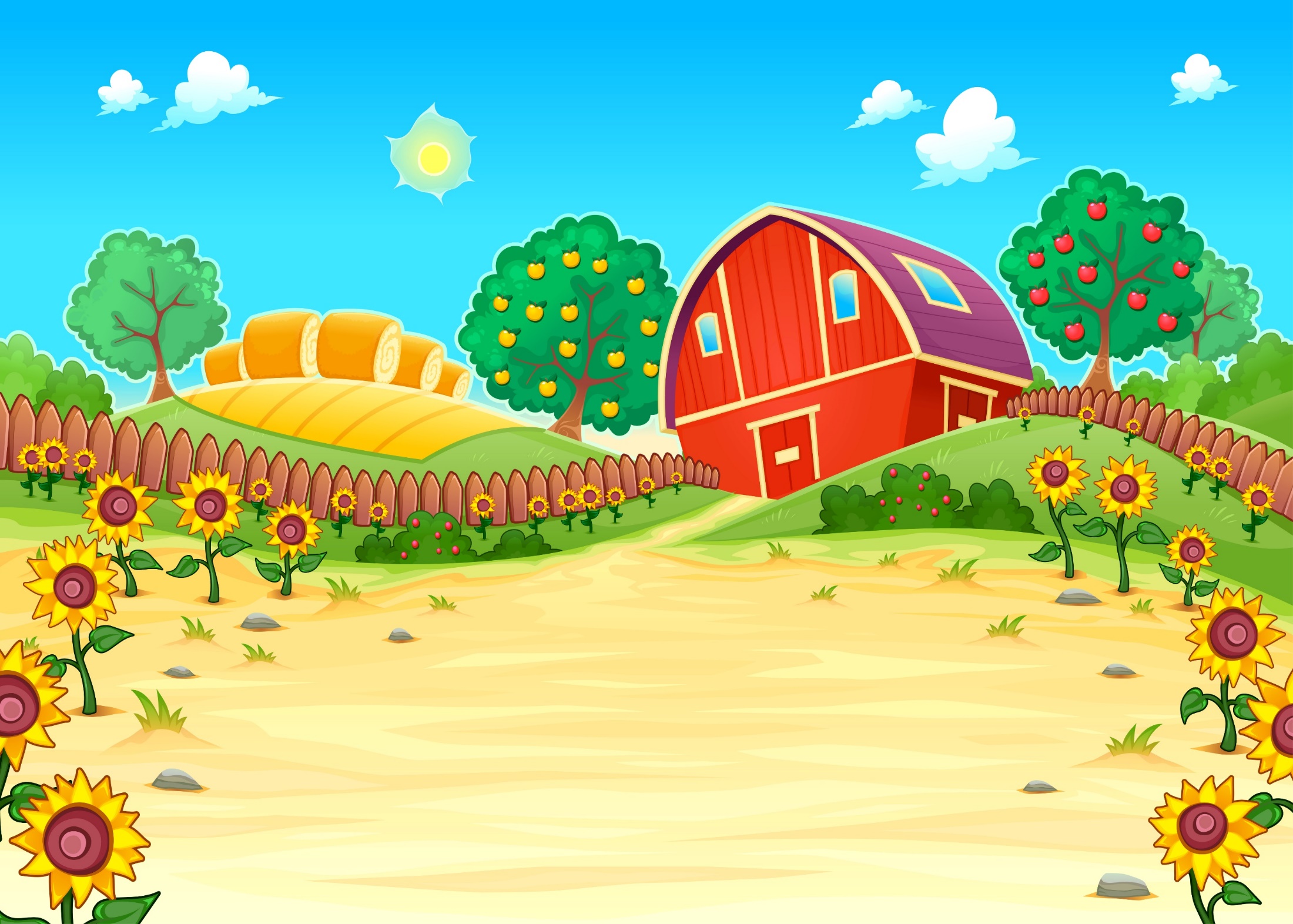 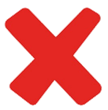 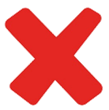 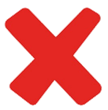 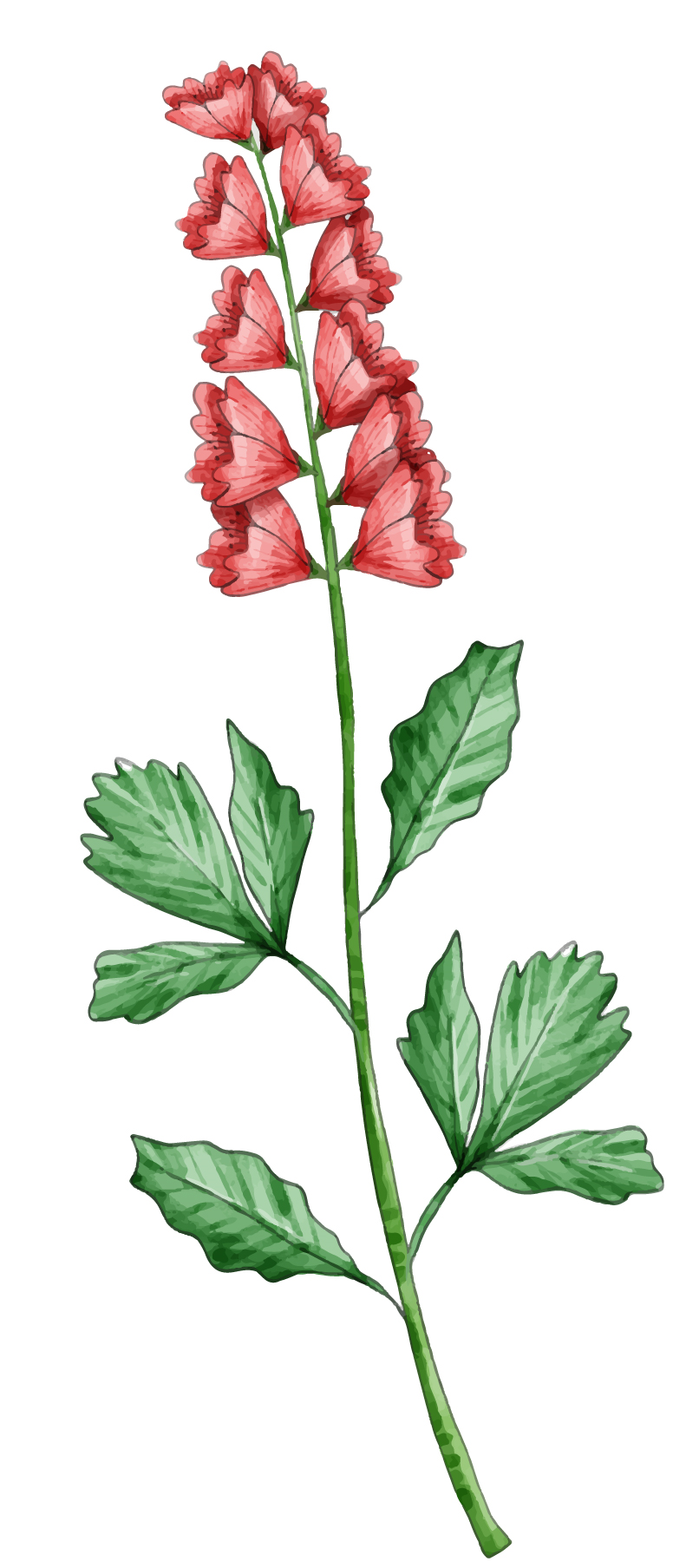 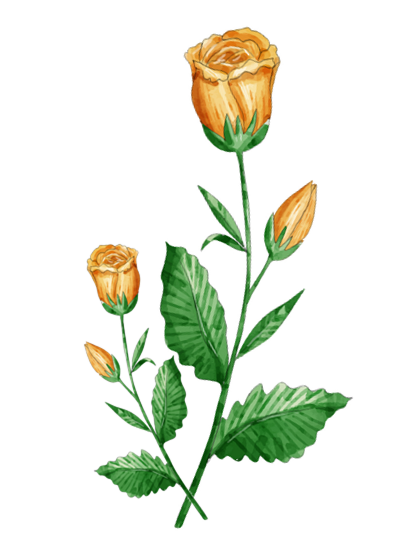 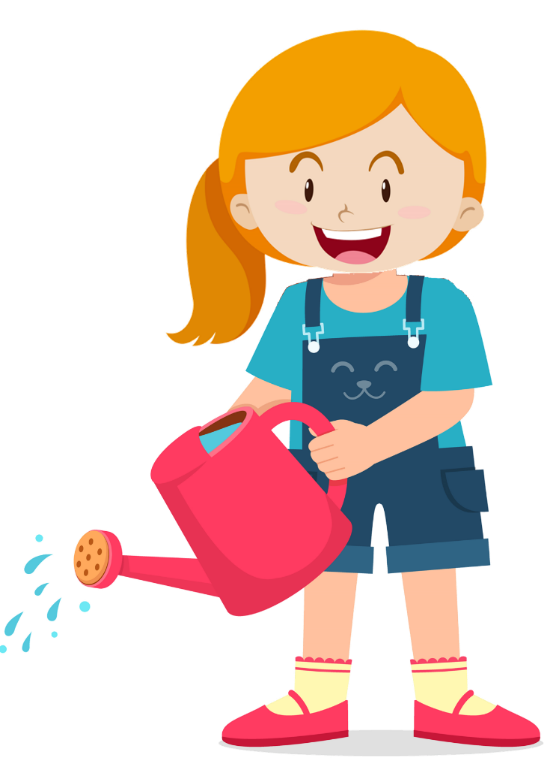 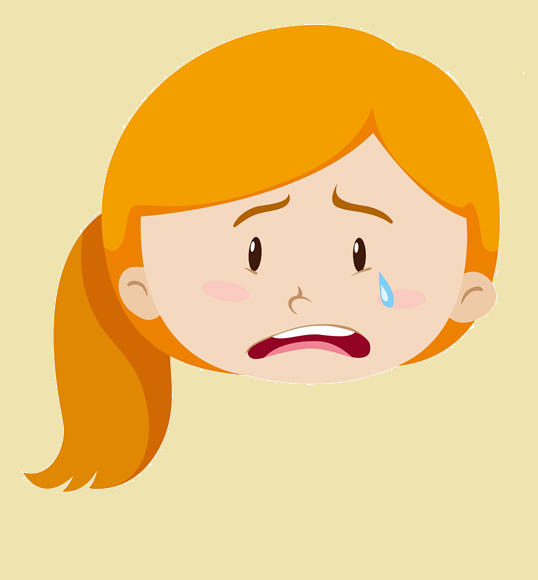 2
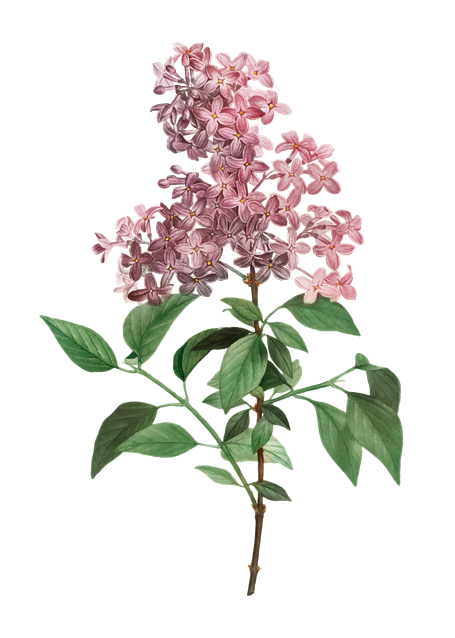 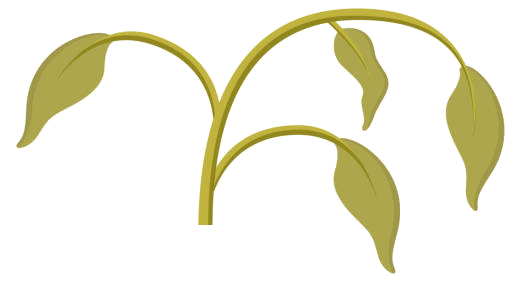 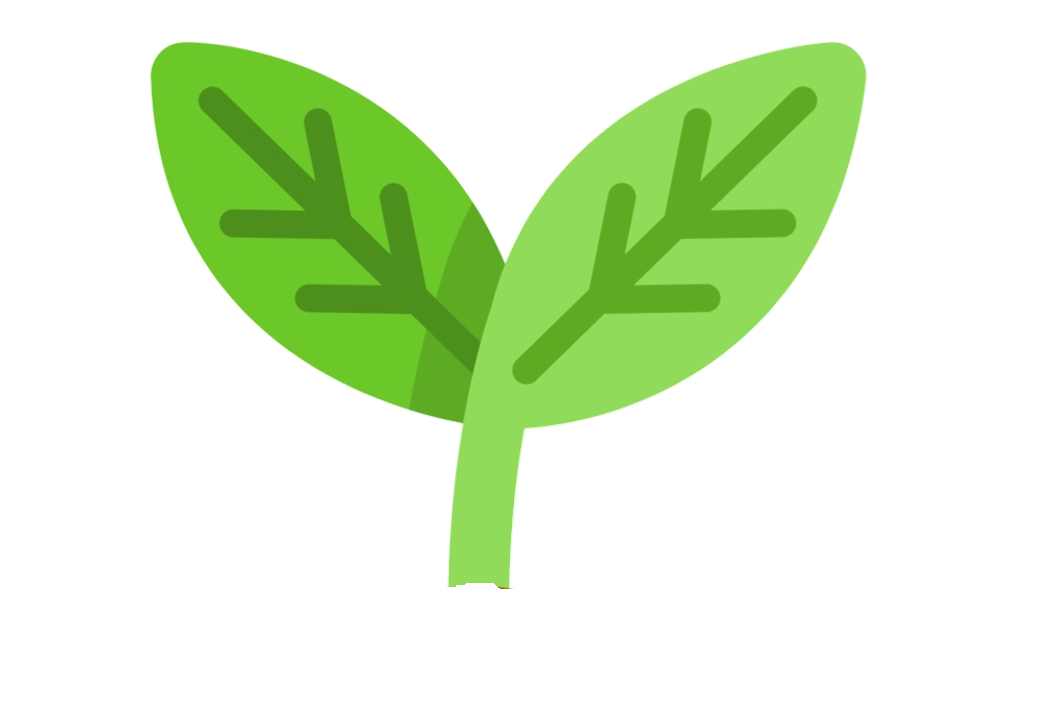 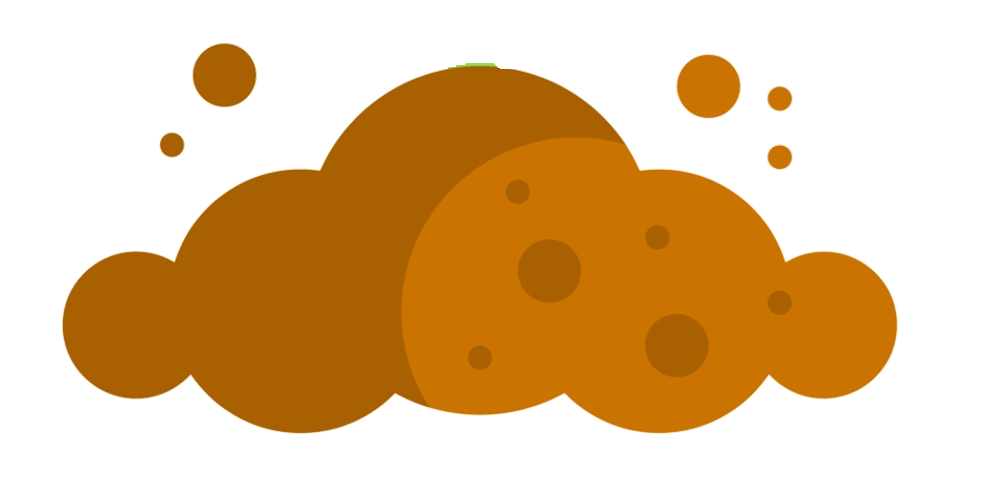 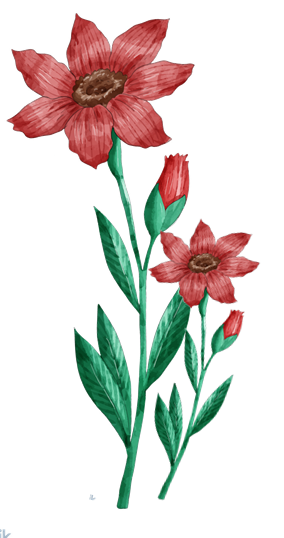 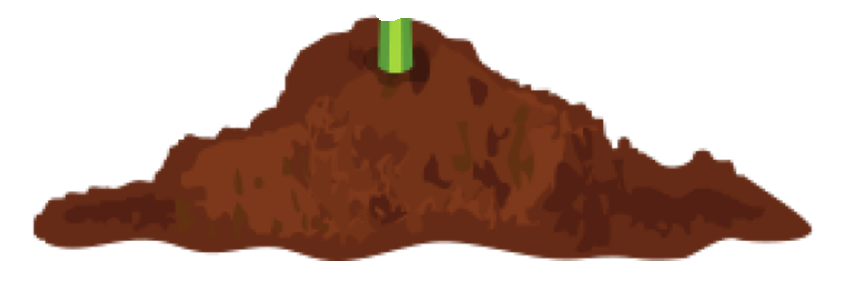 3
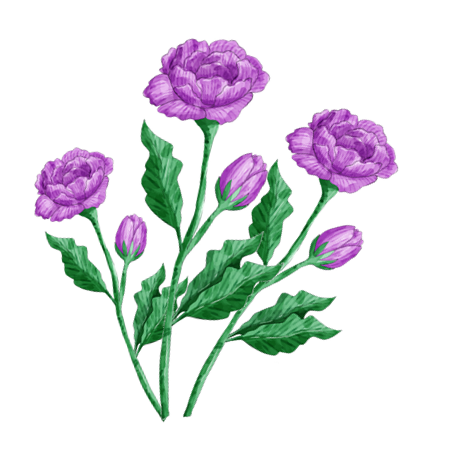 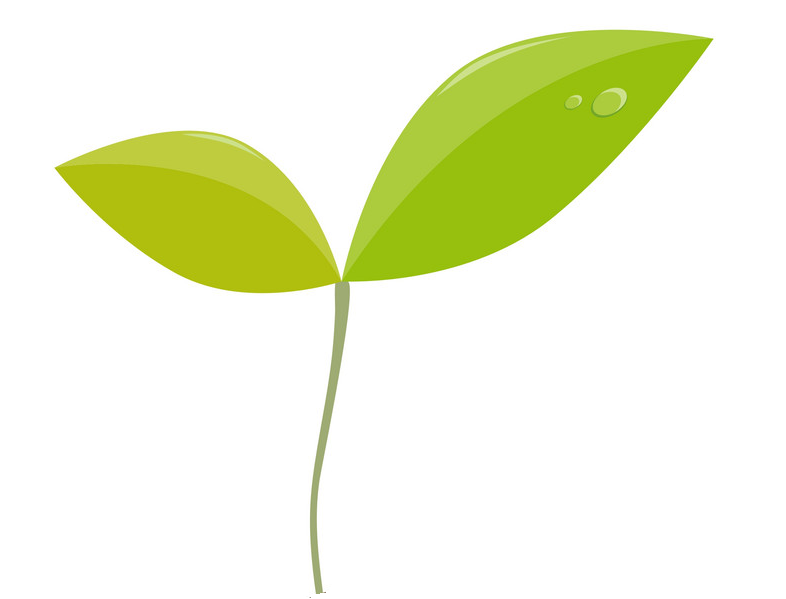 1
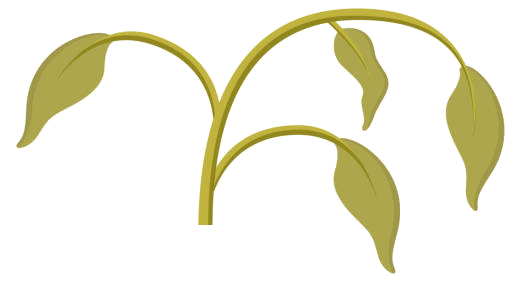 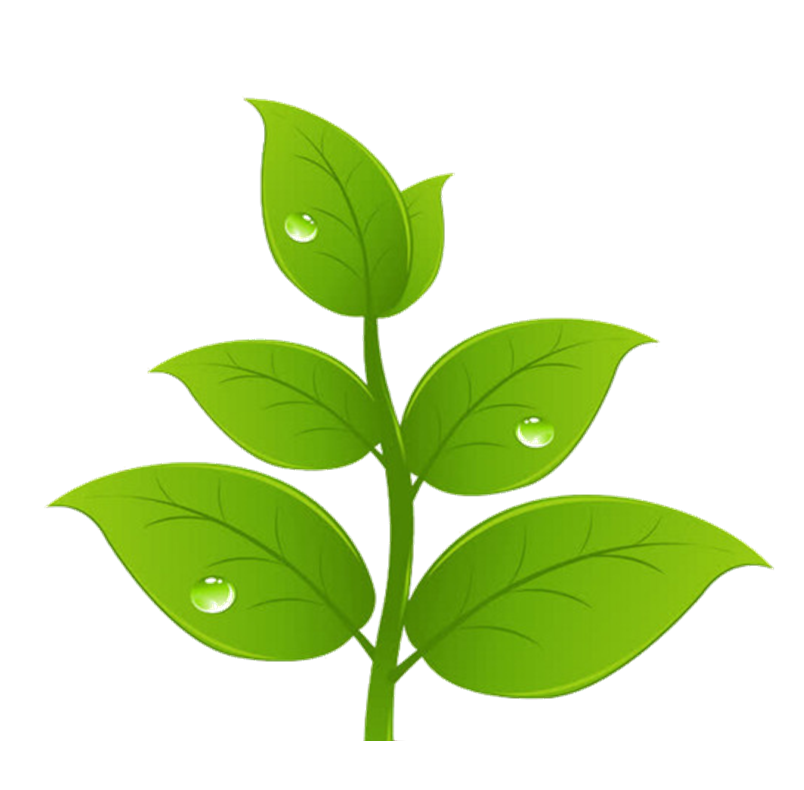 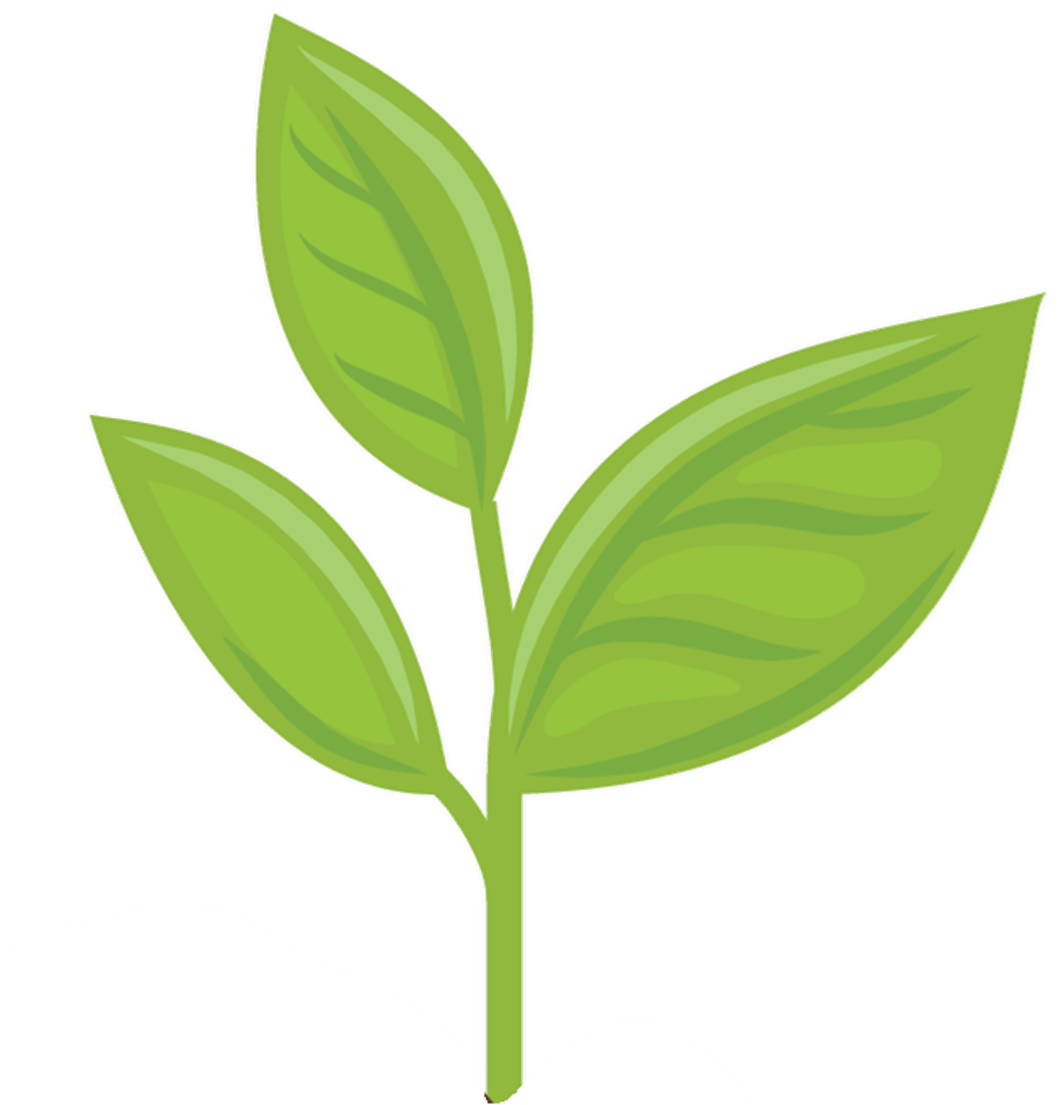 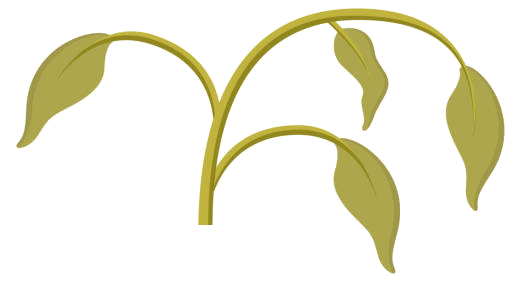 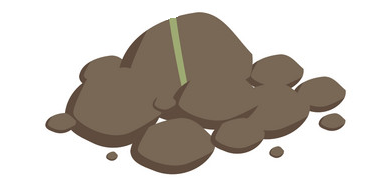 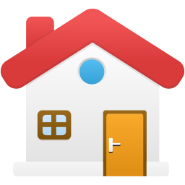 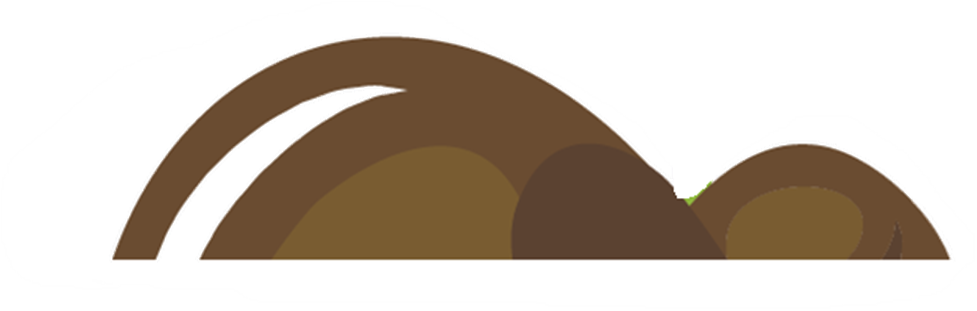 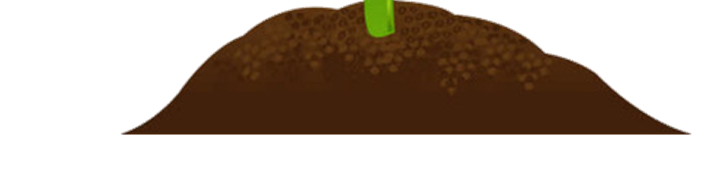 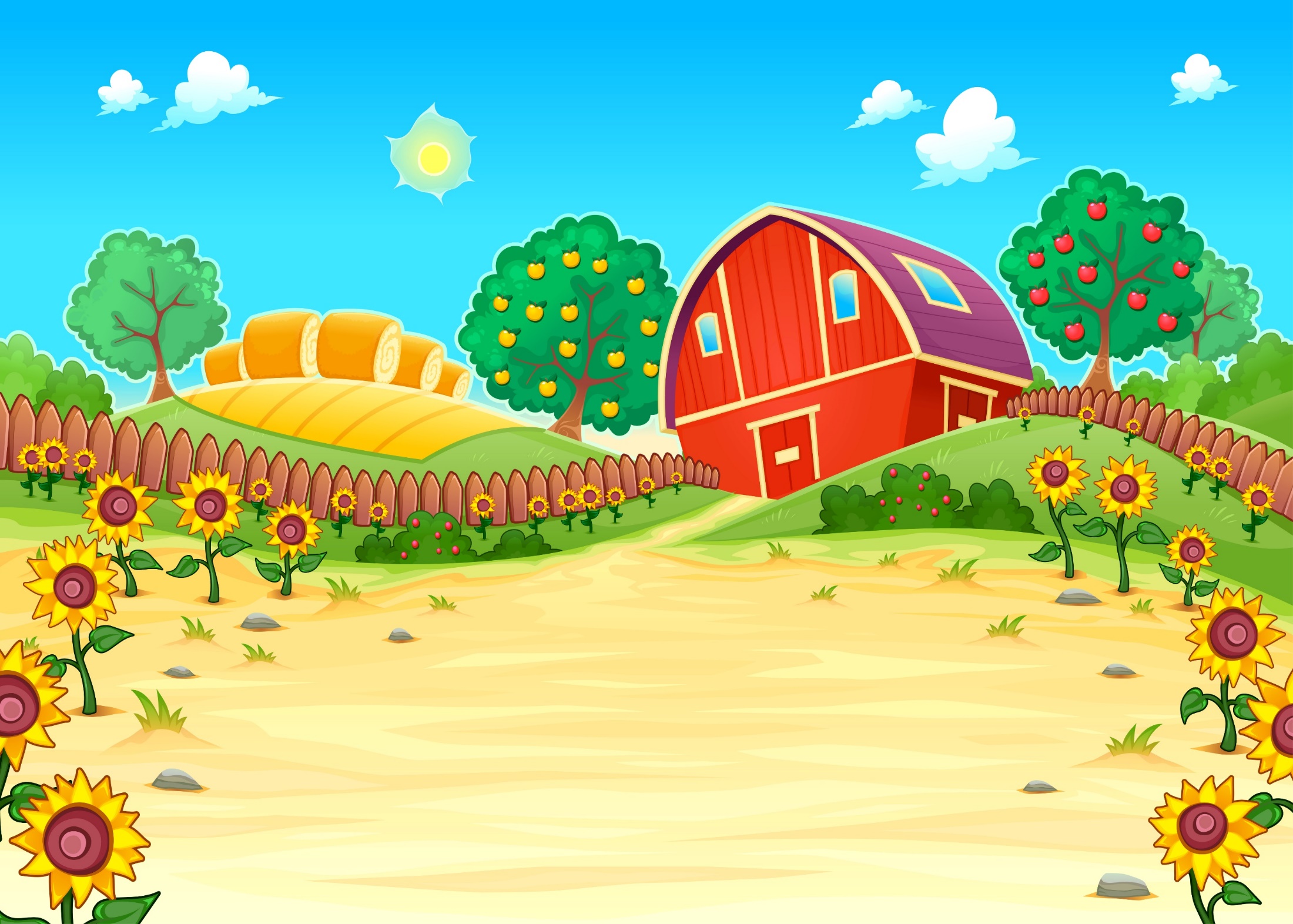 Tìm từ ngữ chỉ vật nuôi trong nhà trong câu văn sau ?

Con chó nhà em rất ngoan.
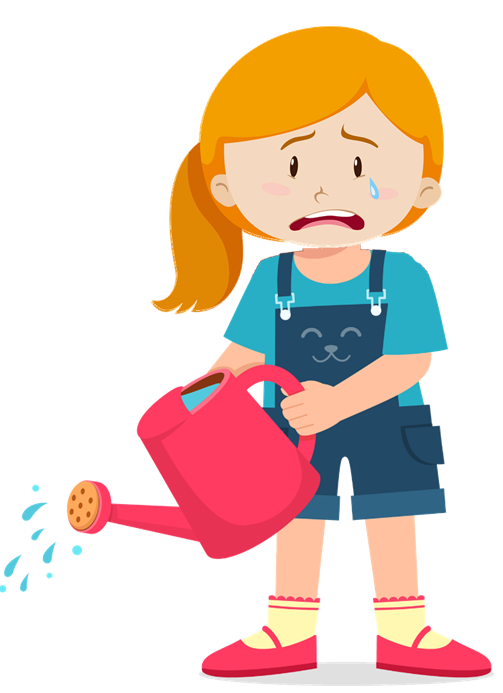 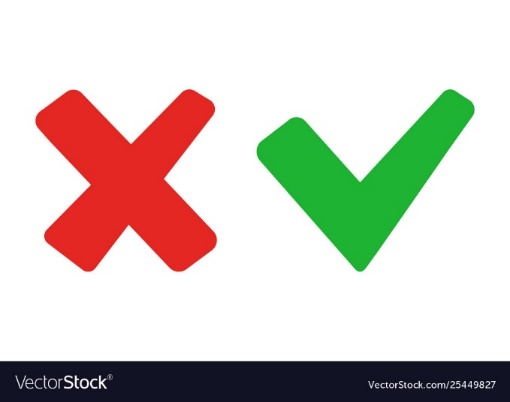 A. ngoan
B. Con chó
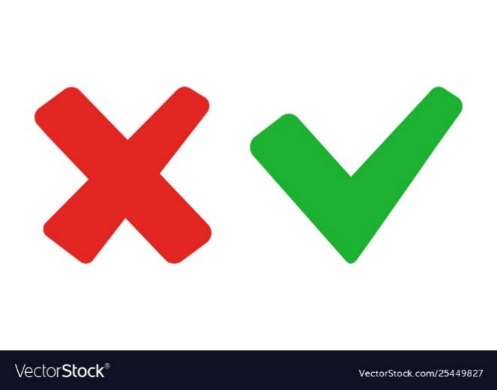 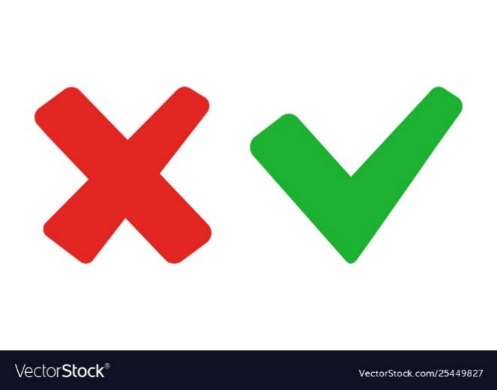 C. nhà em
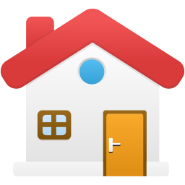 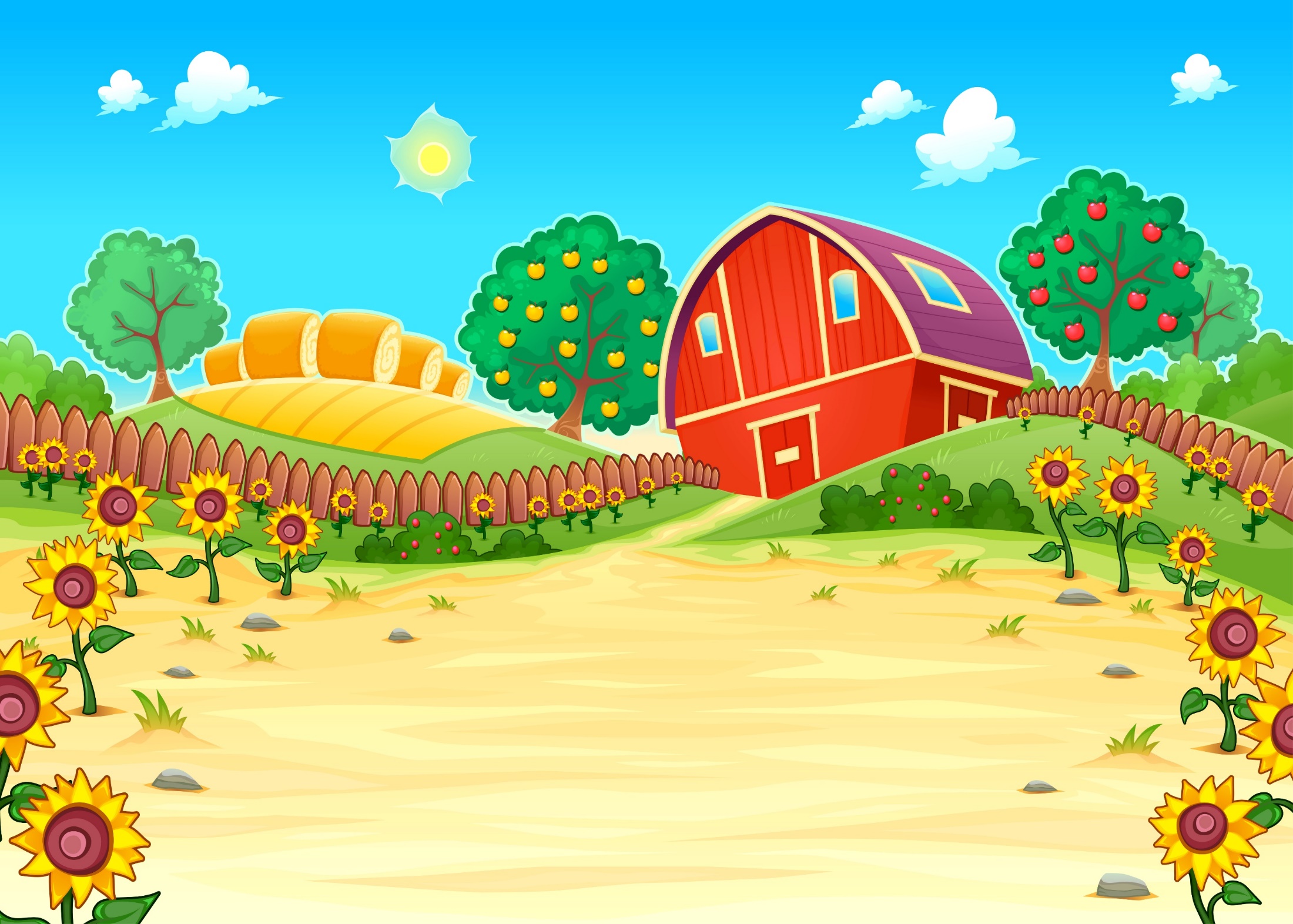 2. Câu: “Trên trời mây trắng như bông” có sử dụng hình ảnh so sánh không?
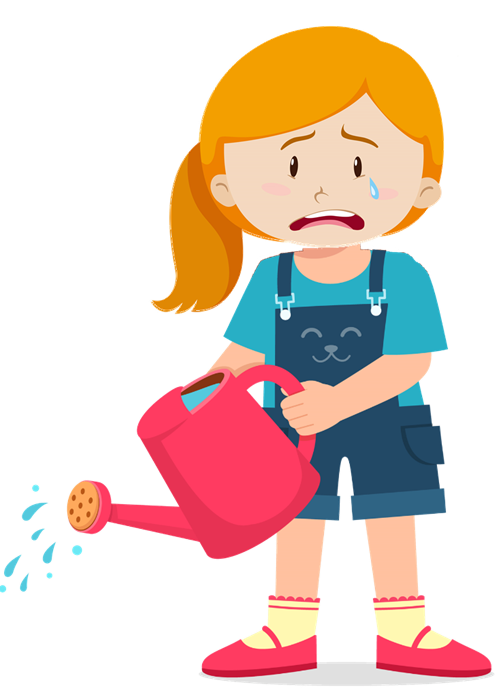 A. Có
B. Không
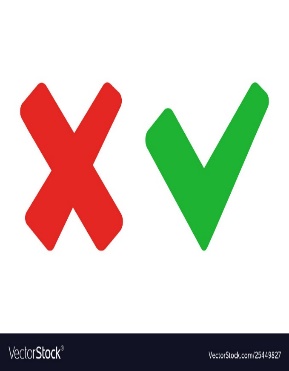 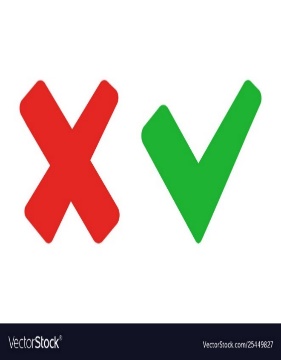 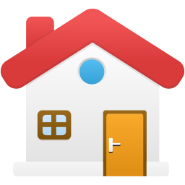 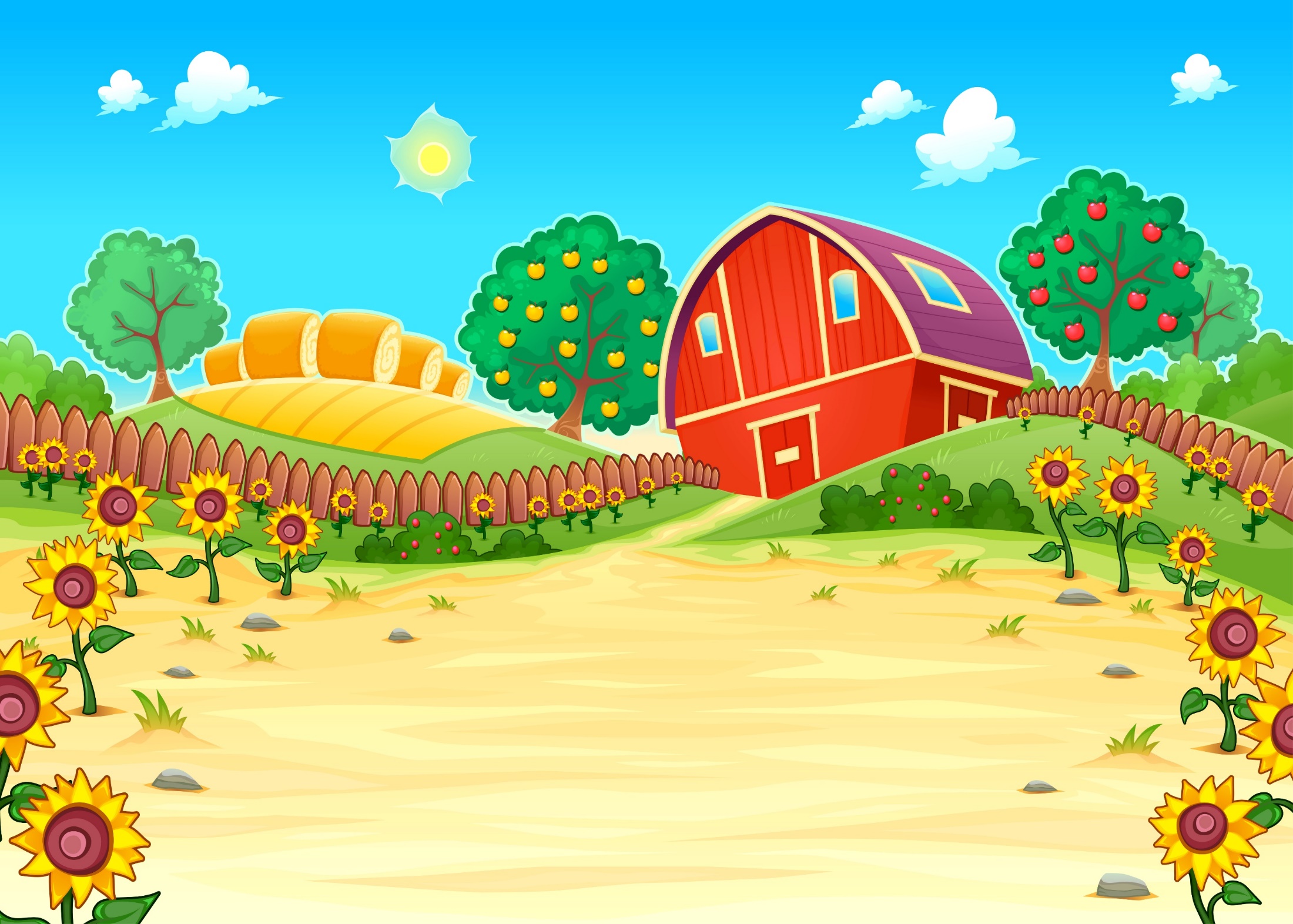 3. Em hãy đặt 1 câu có sử dụng hình ảnh so sánh?
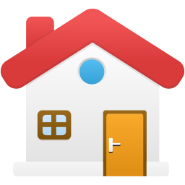 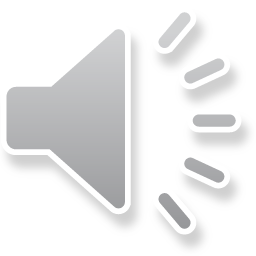 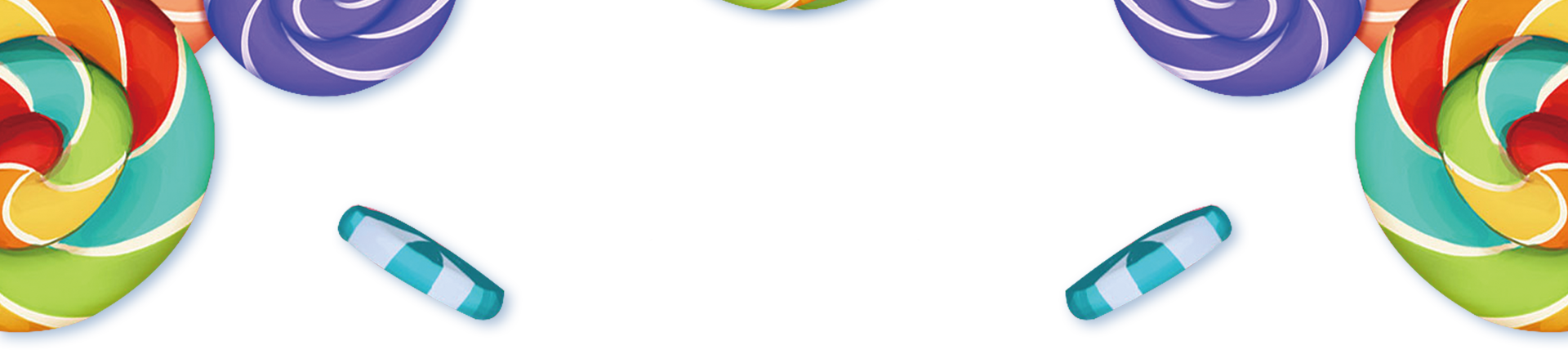 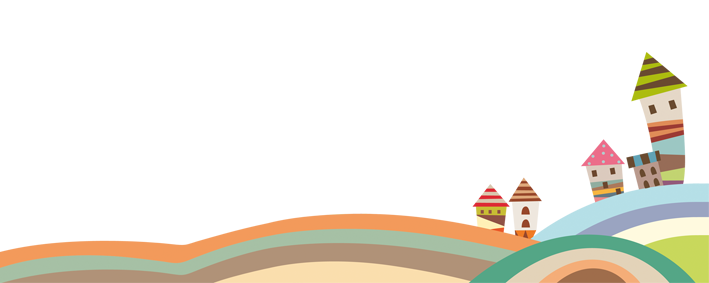 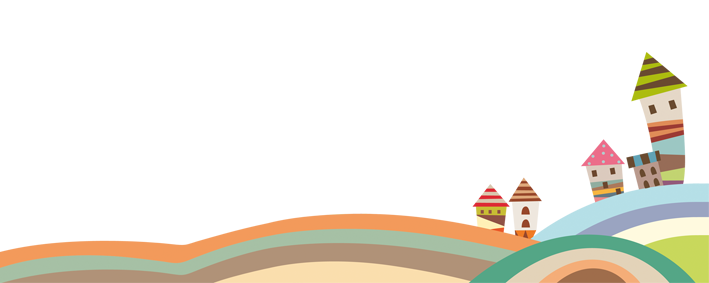 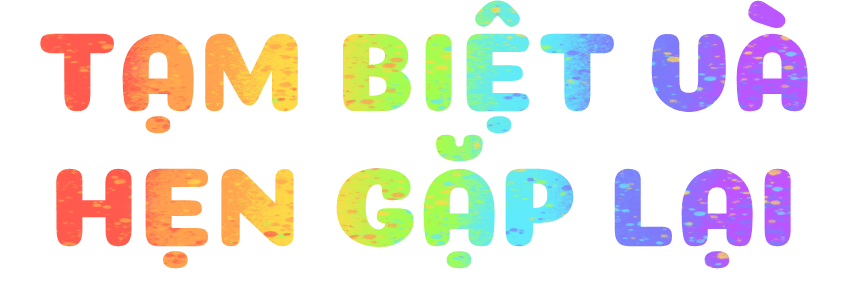 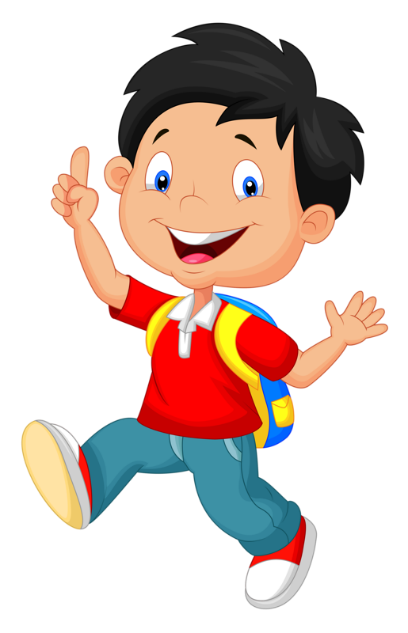 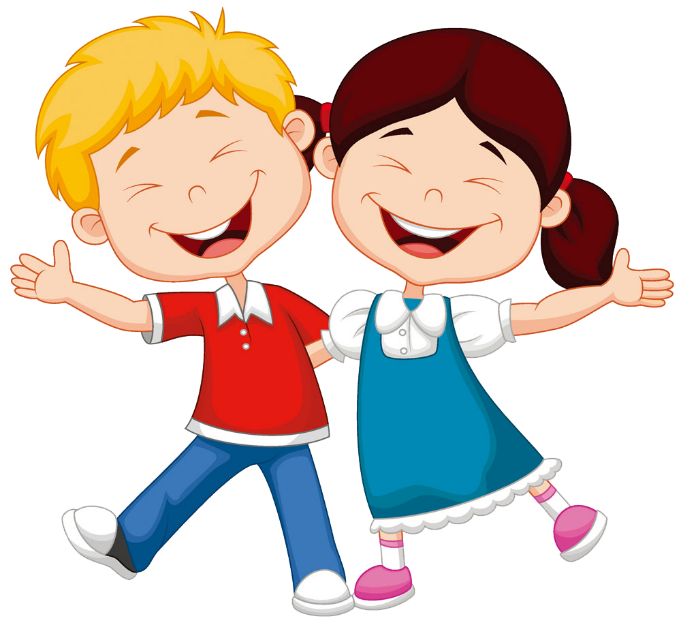 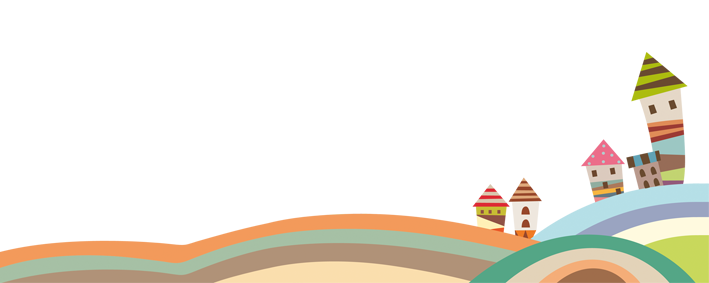 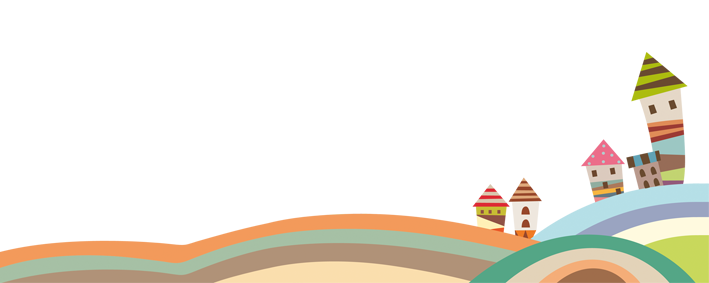 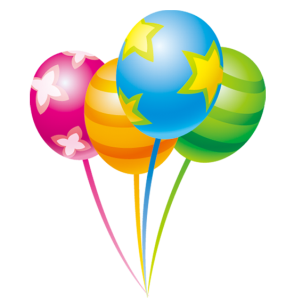 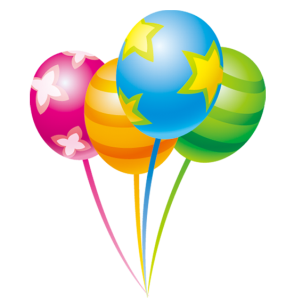 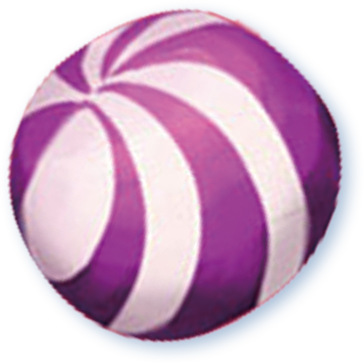 Mỗi bạn tự đọc mẫu và tìm các từ ngữ ở bài tập 2 theo 2 nhóm, sau đó trao đổi với bạn và thống nhất kết quả chung của cả nhóm với thời gian 2-3 phút, hai nhóm nhanh nhất lên dán bảng.
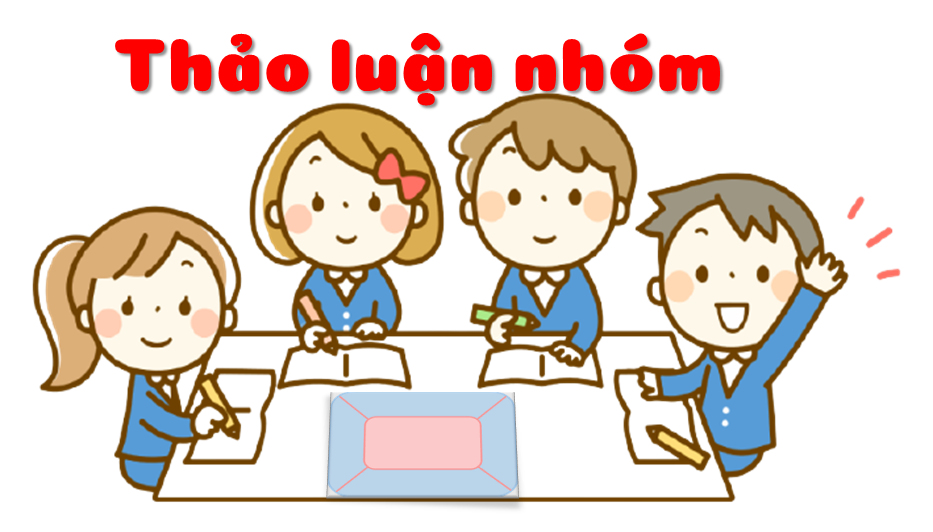 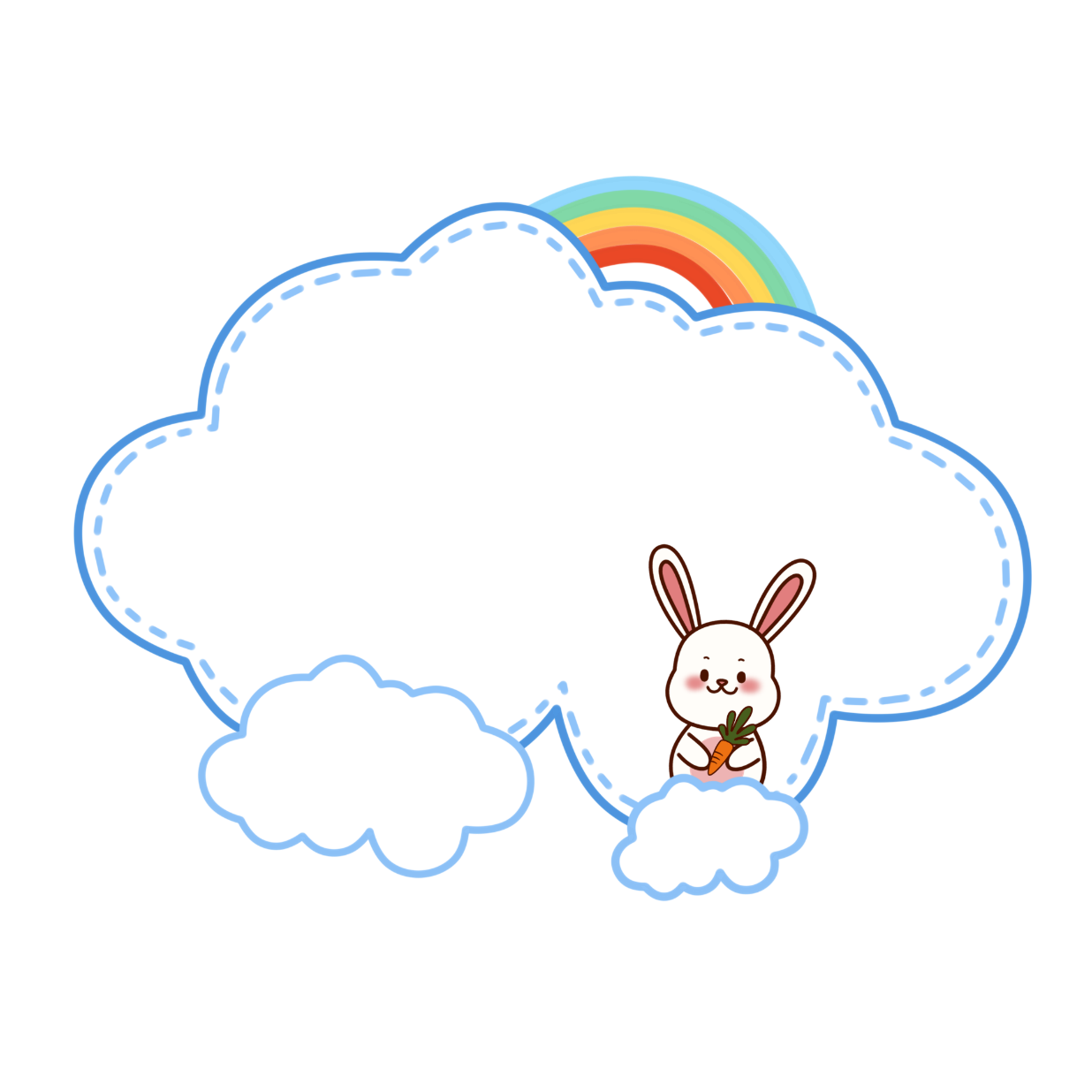 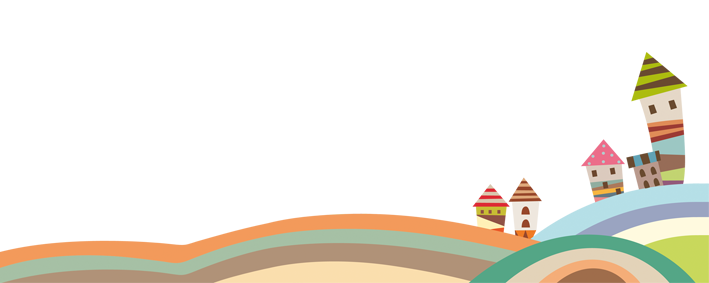 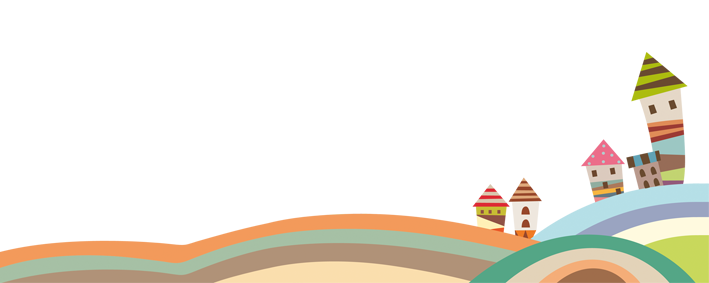 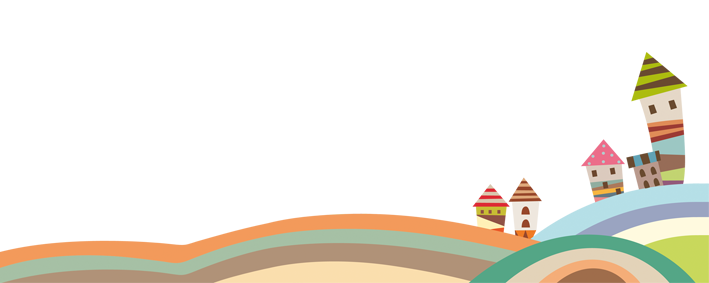 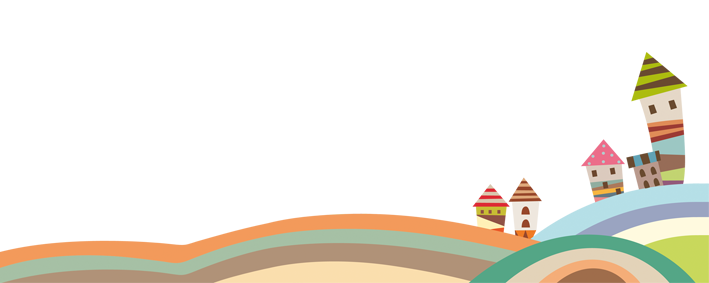 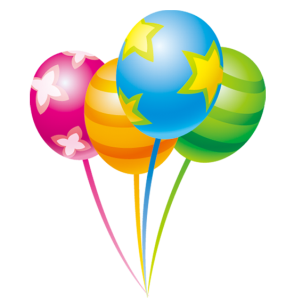 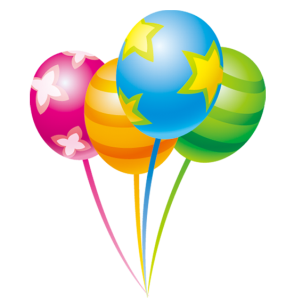 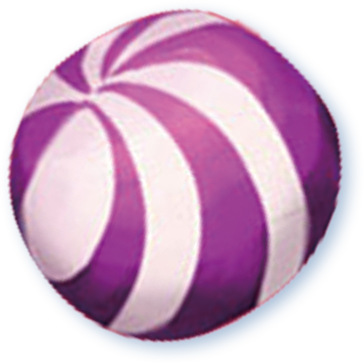 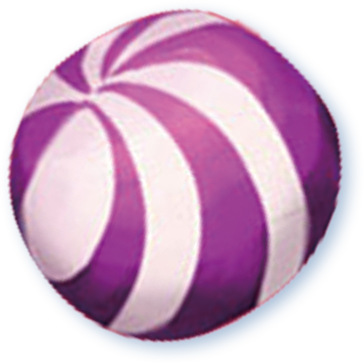 Đọc thầm đoạn văn 
Trả lời câu hỏi (mỗi bạn trả lời 1 câu)
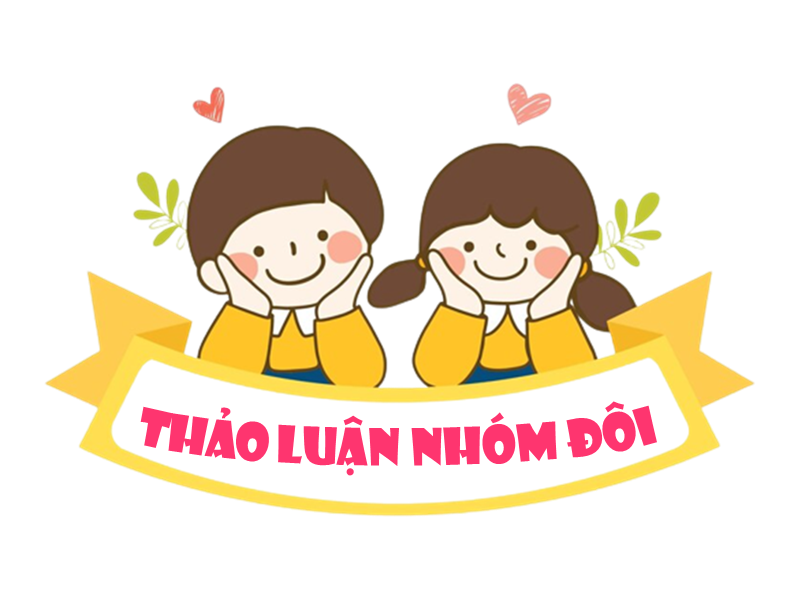 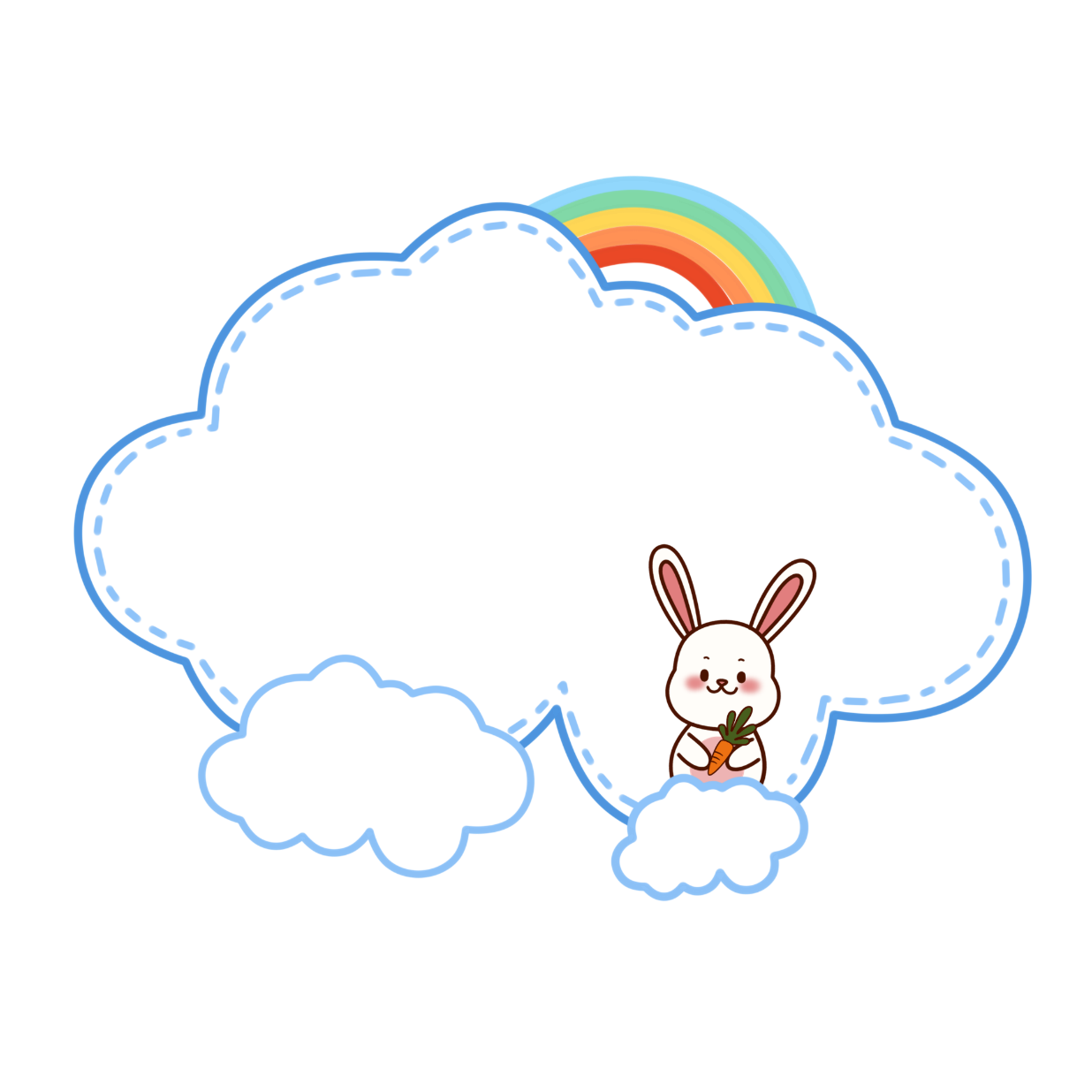 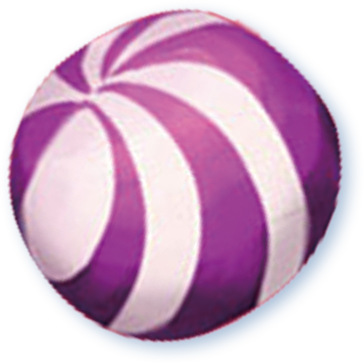 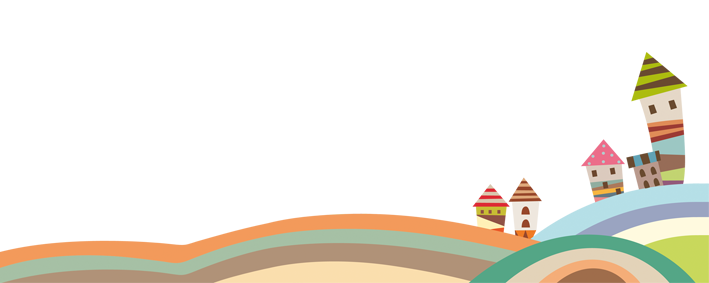 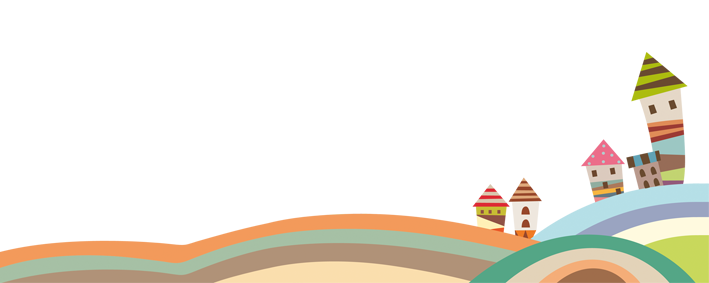 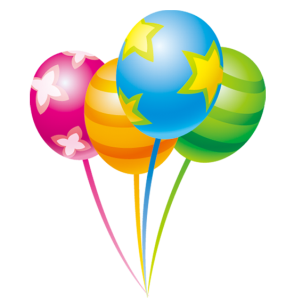 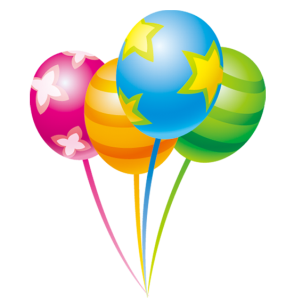 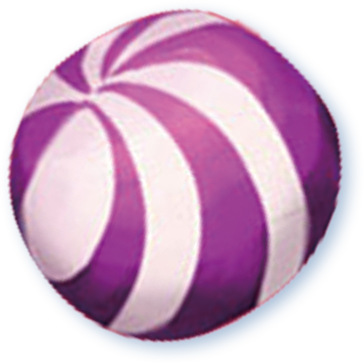 Đọc thầm các đoạn thơ:
Tìm hình ảnh so sánh 
Nêu tác dụng của hình ảnh so sánh.
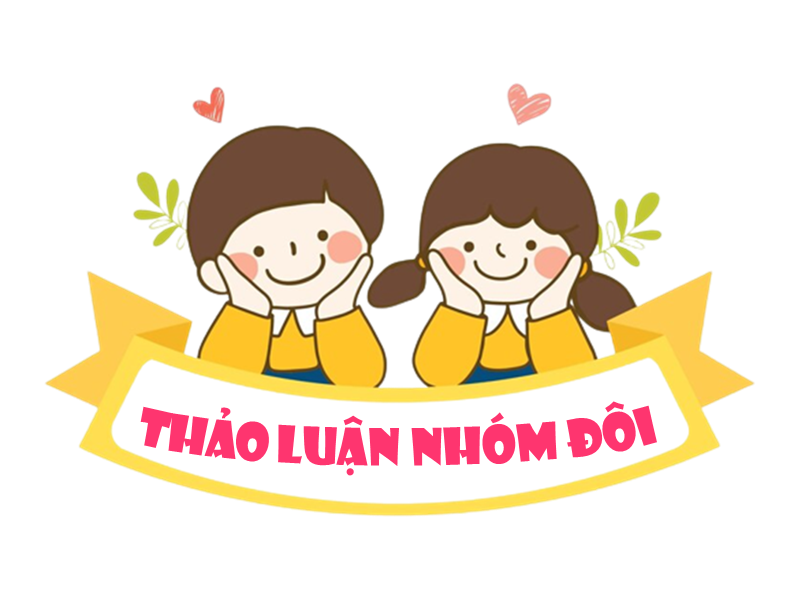